Formalism  for the Semantic Web
Challenges and Potentials
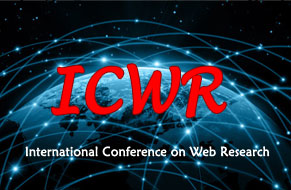 ICWR 2018  Keynotes
Tehran, Iran
April 25-26, 2018
Hassan Aït-Kaci
HAK Language Technologies
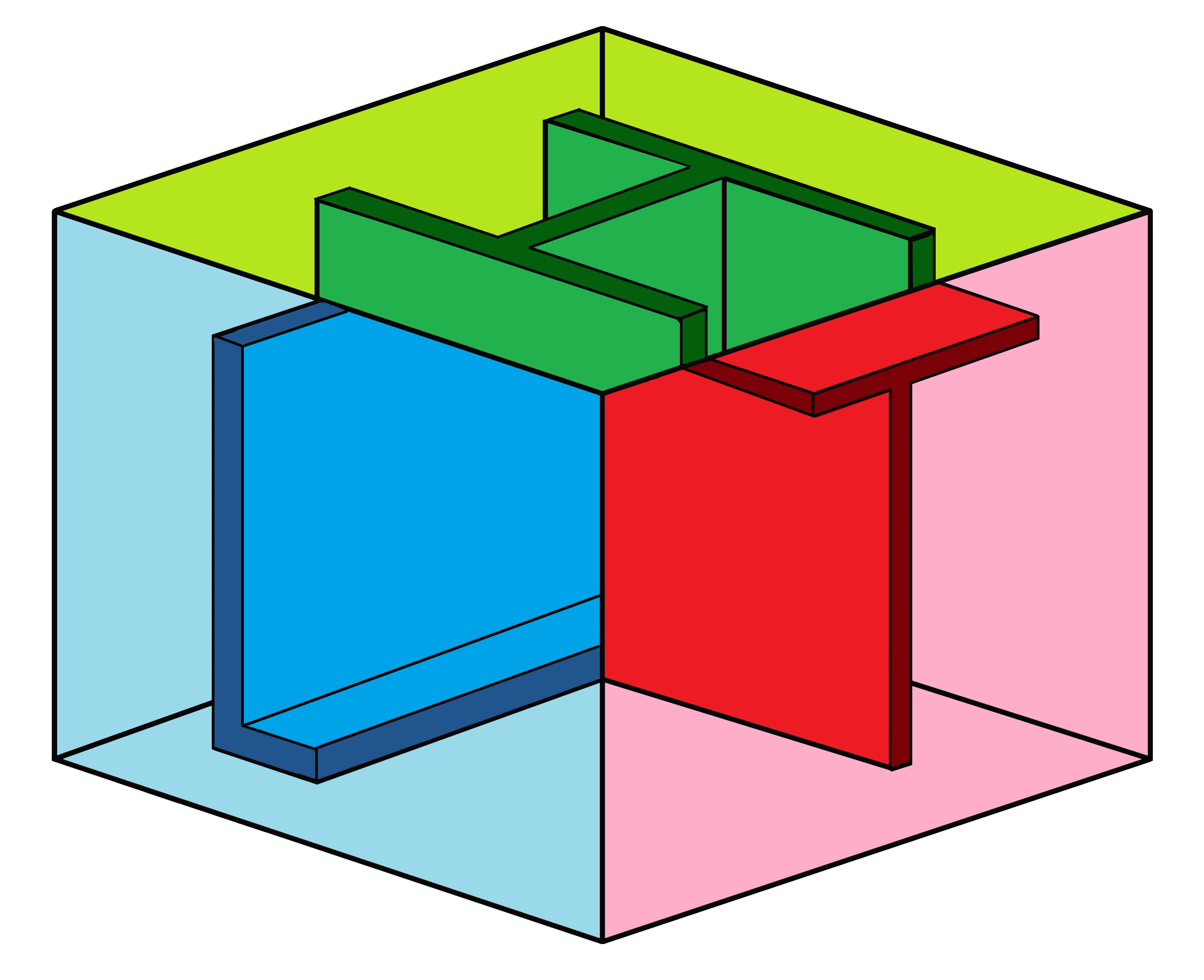 Formalism  for the Semantic Web
Challenges and Potentials
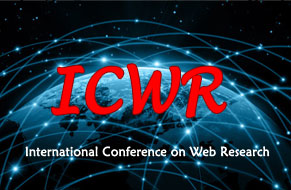 ICWR 2018  Keynotes
Tehran, Iran
April 25-26, 2018
Hassan Aït-Kaci
HAK Language Technologies
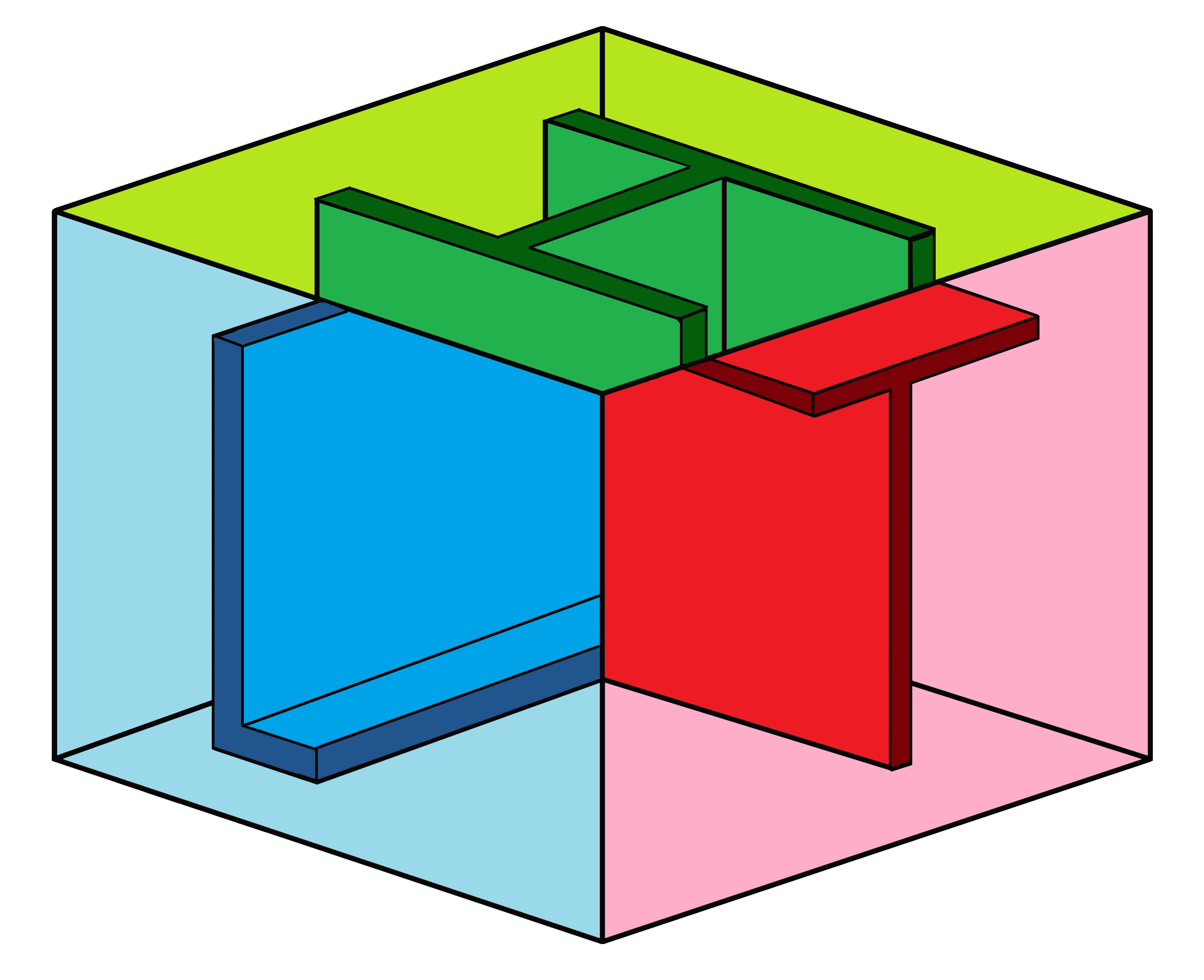 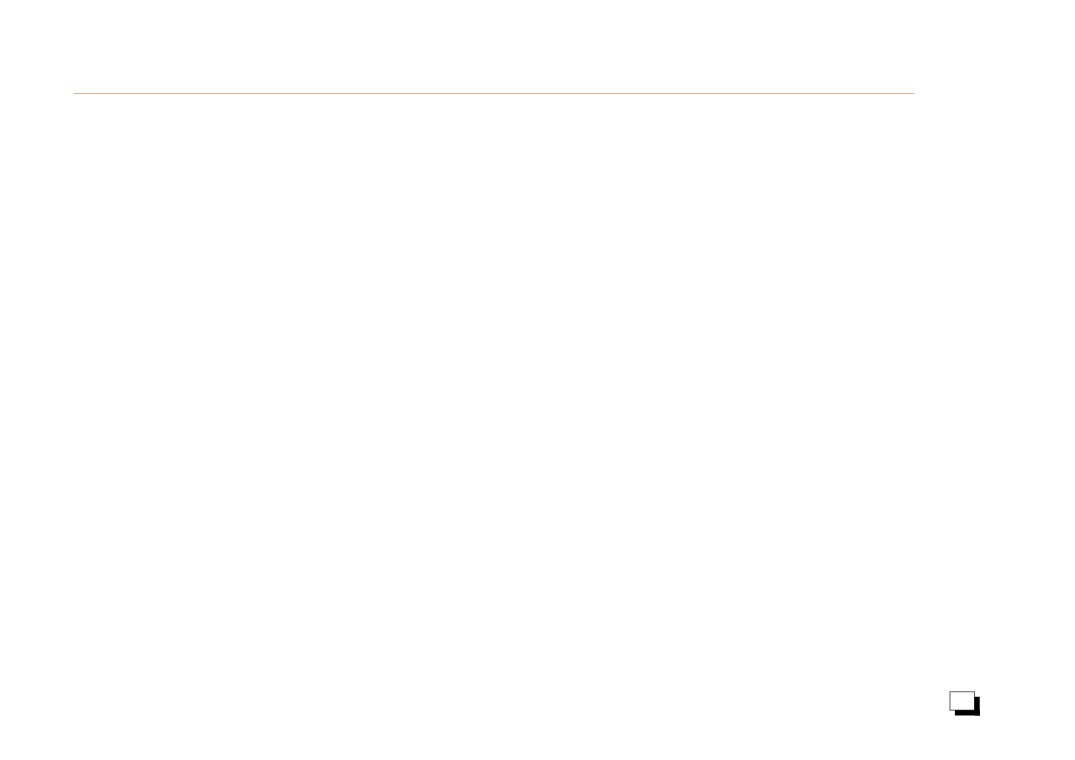 Important general points
Many thanks to the ICWR 2018 organizers for the  honor of this invitation

The first part of my presentation will discuss challenges and potentials of the

It is meant for a general audience

If enough interest and as time permits, this could be followed by a more detailed technical presentation

Please ask questions; feel free to propose discussions
Semantic Web
3
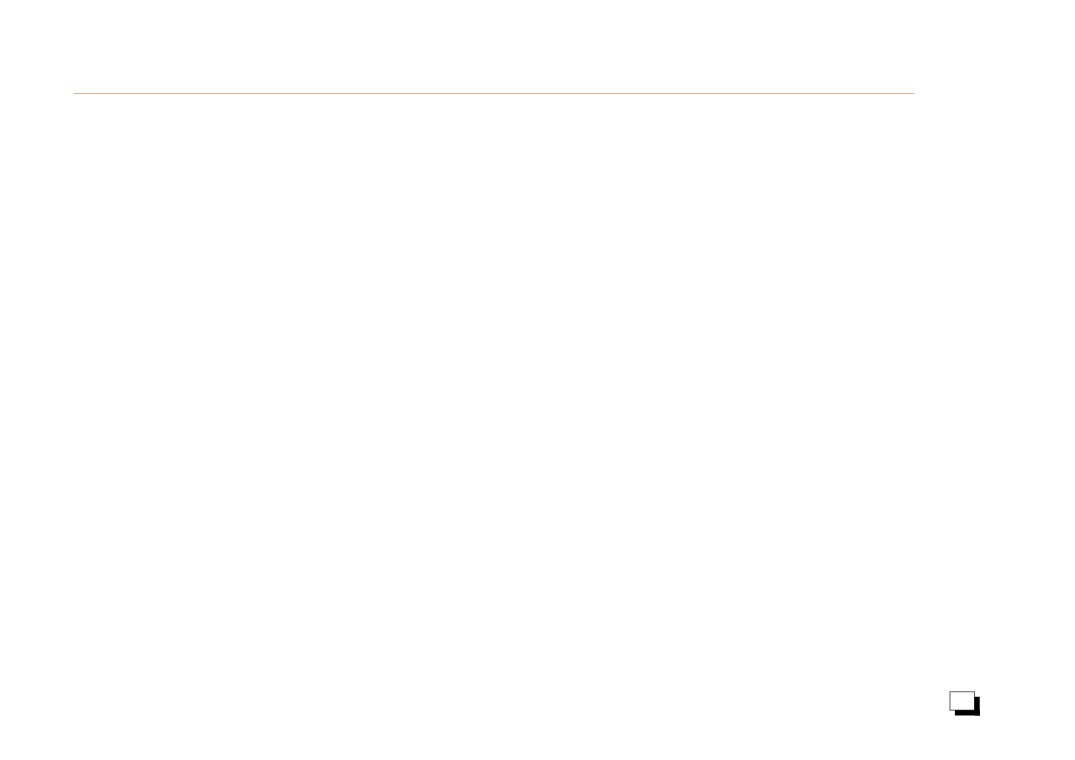 Wherein Lies the Knowledge?
The next wave of information processing must adapt to a radical change of reality—namely, the enormous quantity of available data and the rate at which it accumulates. Implicit in this data hides a wealth of information—literally!

A recent article in the Wired magazine illustrates this by reporting the noticeable prediction success of a small data analysis company called Recorded Future whose main office is located in Gothenburg, Sweden. 

Such is this company's rate of success in predicting world's events and situations before anyone else, that most major world players (including Google and the CIA!) line up as its customers. How they do it is their trade secret, of course—but, put simply, they find all they need in publicly available data.
4
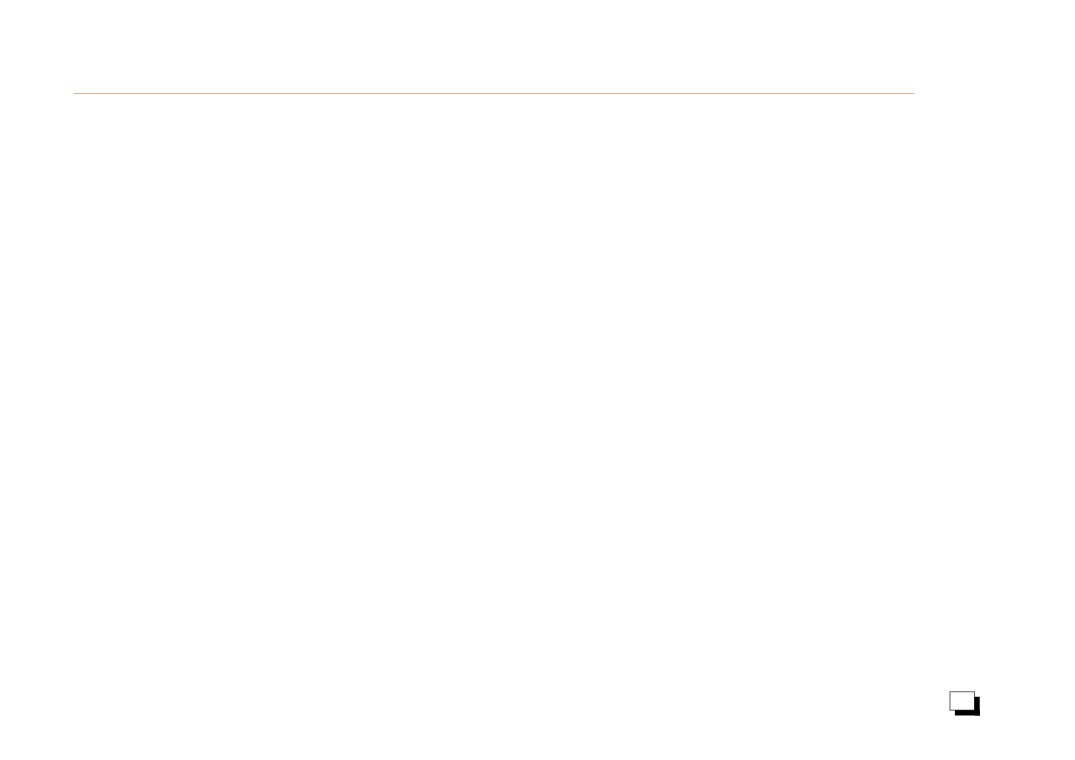 Wherein Lies the Knowledge?
Yet, as blatantly successful as his company may be, Recorded Future's co-founder and CEO Christopher Ahlberg makes the following statement:









Indeed, Recorded Future's boon may only be the tip of an iceberg. So the challenge is: how to extract and use knowledge hidden but implicit in public data. And we're talking about Big Data!
"... to develop a tool that could create predictions for any input, from finance to terrorism, would be much harder. [One] would not only have to index the internet, but also understand and interpret it." —Christopher Ahlberg as quoted by Tom Cheshire in Wired–November 10, 2011
5
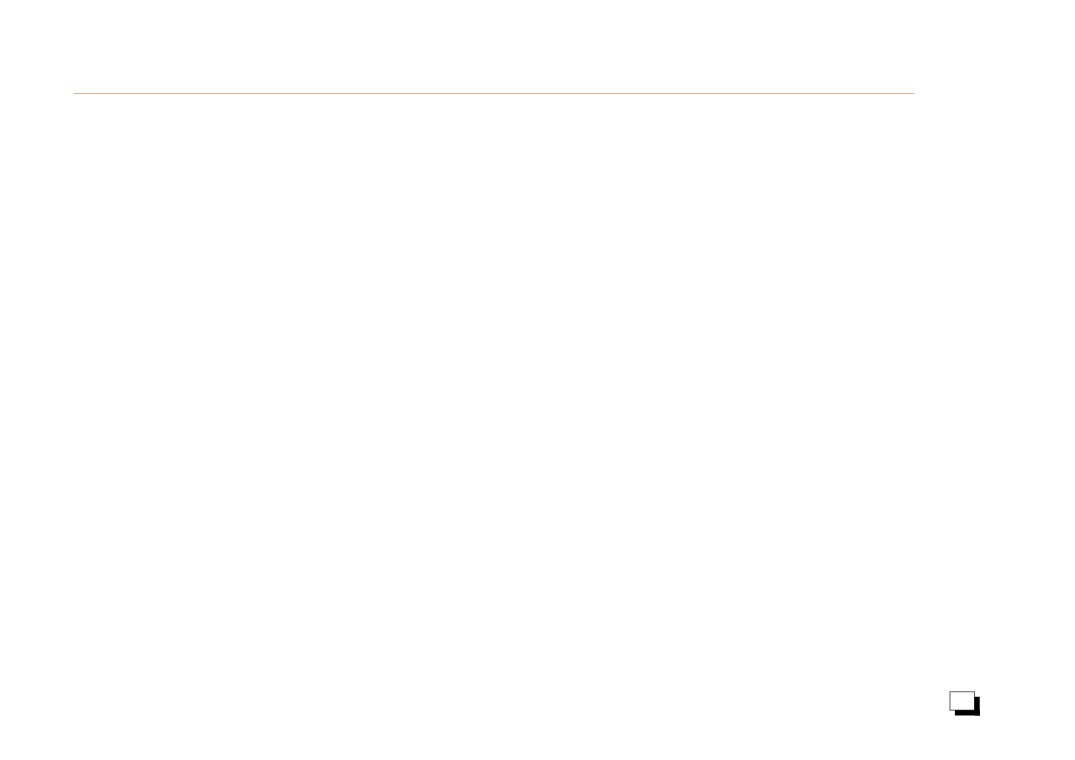 The “Semantic Web”?
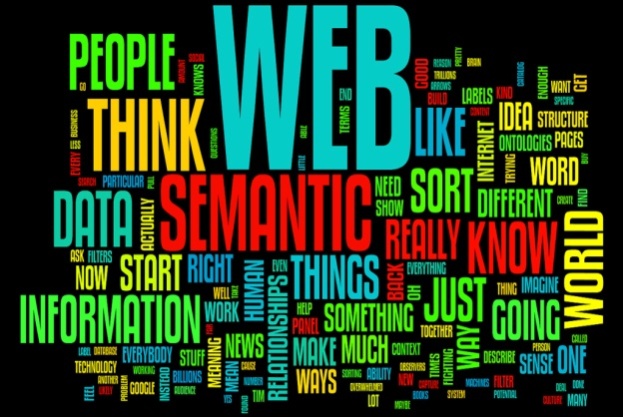 It has been now over a decade that the Semantic Web has been heralded as the means to infuse meaning into the World-Wide Web.
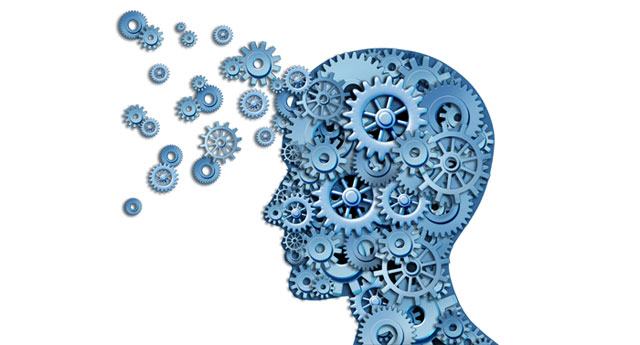 Subject of controversy, this ambitious objective has been disputed re. what is actually meant by “meaning.”
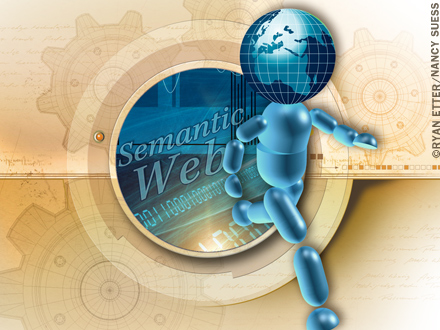 Many see this as a truly achievable potential made possible by the sublimation into knowledge of massively interconnected standardized information.
3
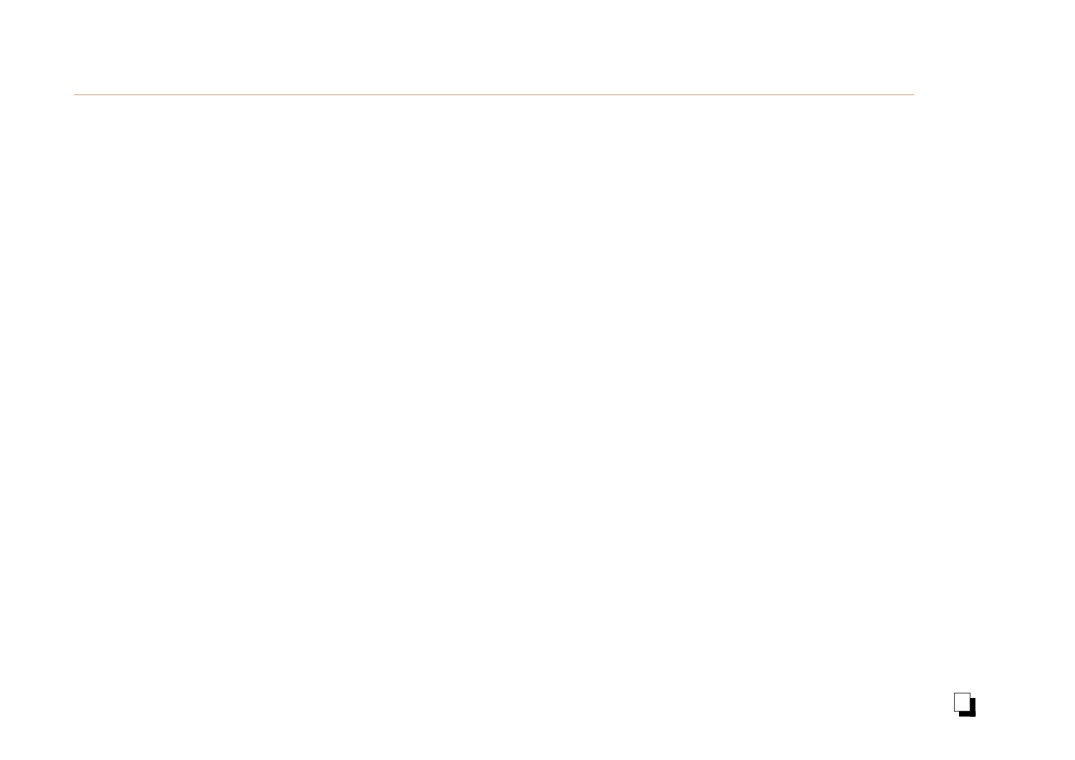 Semantic Web Challenges
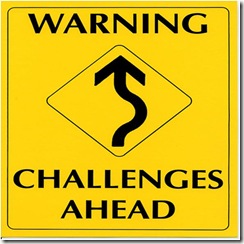 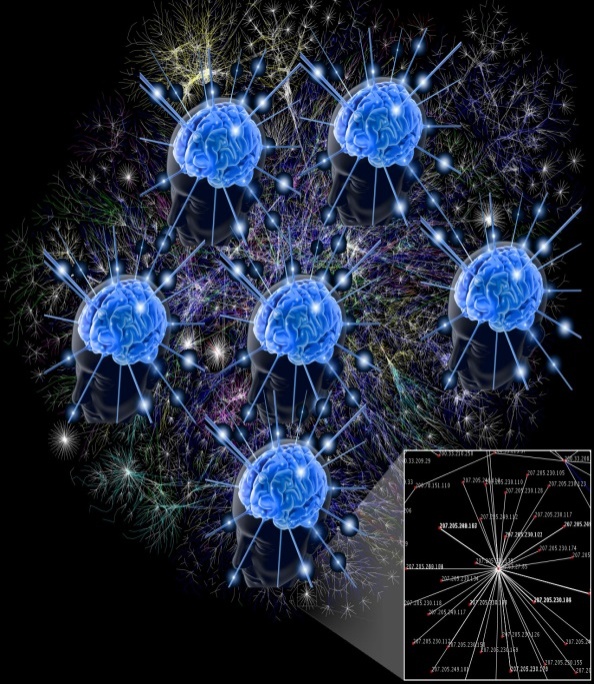 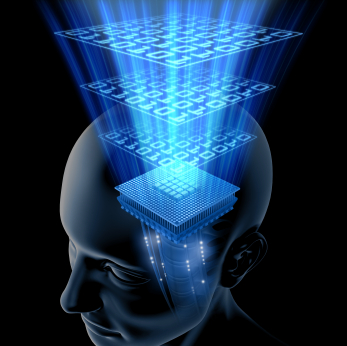 Reasoning with interconnected information

Automate its knowledge structuring (standard?)

Automate its reasoning power

Need to agree on (a) standard(s)
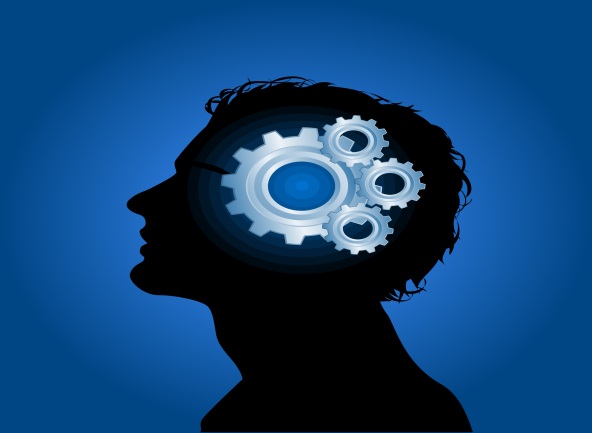 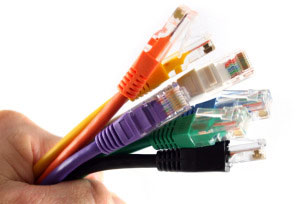 4
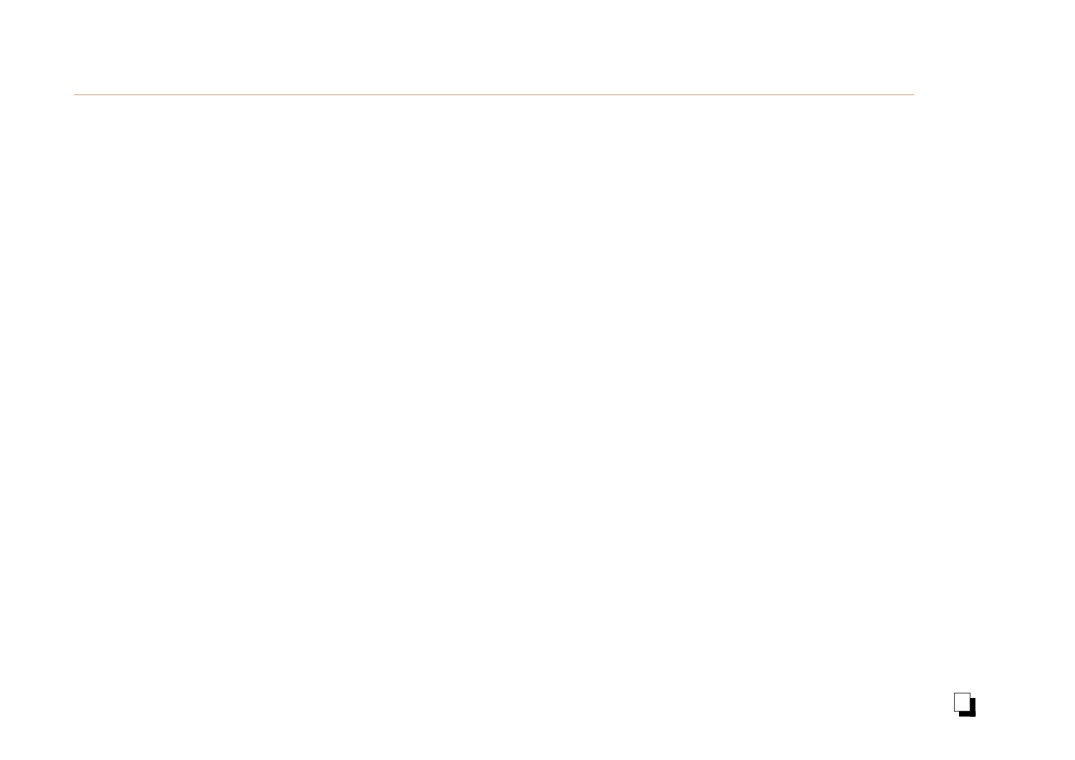 Semantic Web Challenges
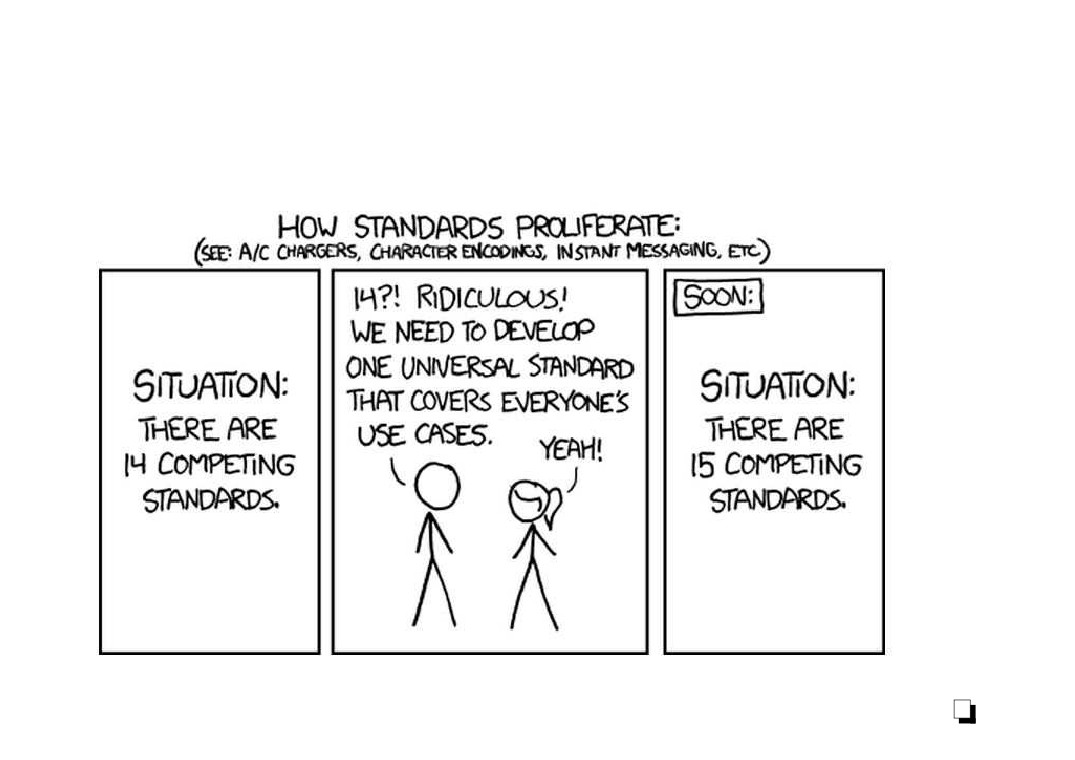 Standards galore ... but:

How many are really used? ... beyond trivial use cases.
7
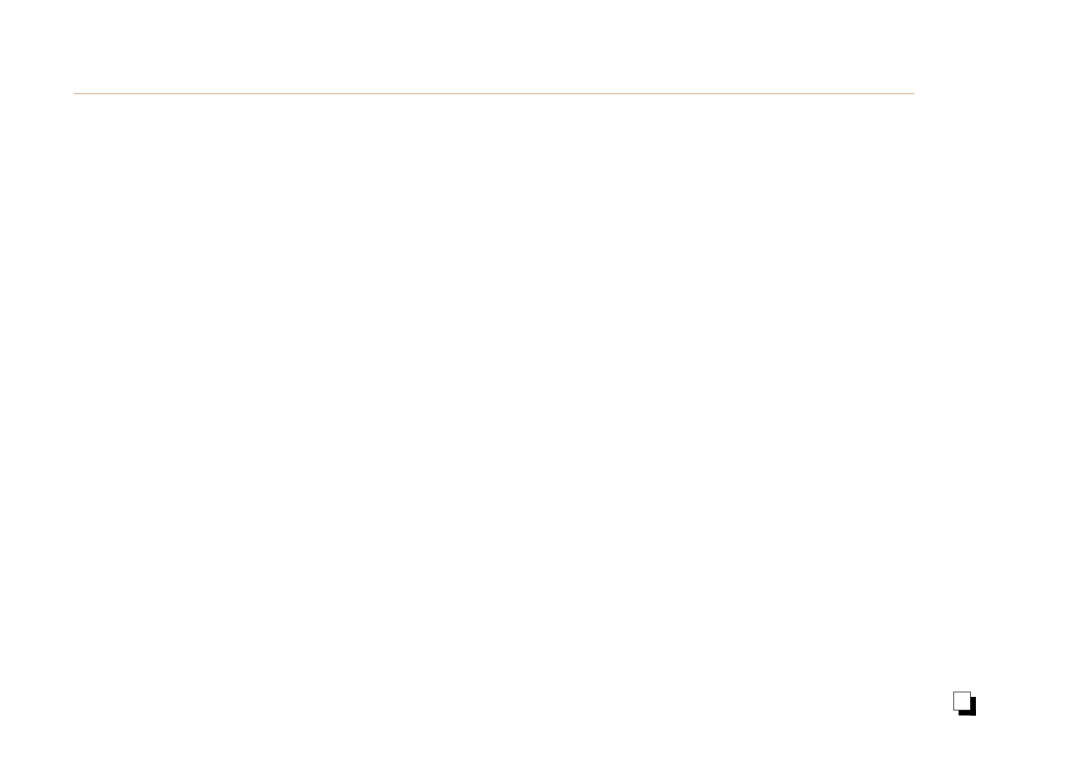 Standards—KIF
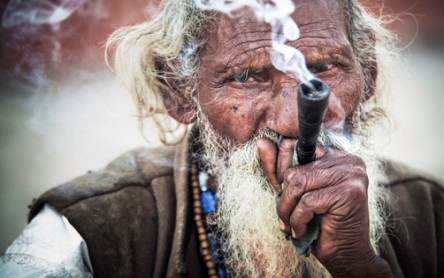 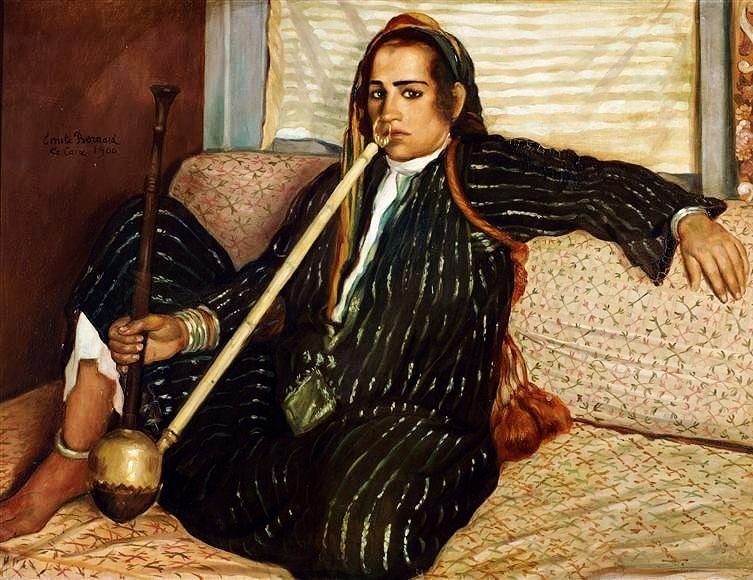 In AI, KIF is not a narcotic but it means:
Knowledge Interchange Format
http://www-ksl.stanford.edu/knowledge-sharing/kif/
A LISP-like language and S-expression structure language proposed to describe many (all?)  knowledge representation formalisms so they 
each provide their own standardized form to one another.
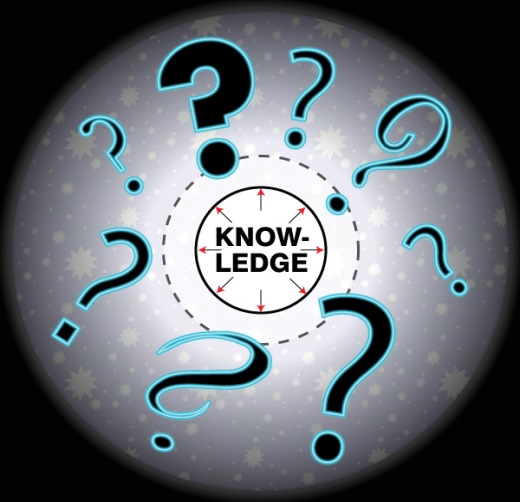 5
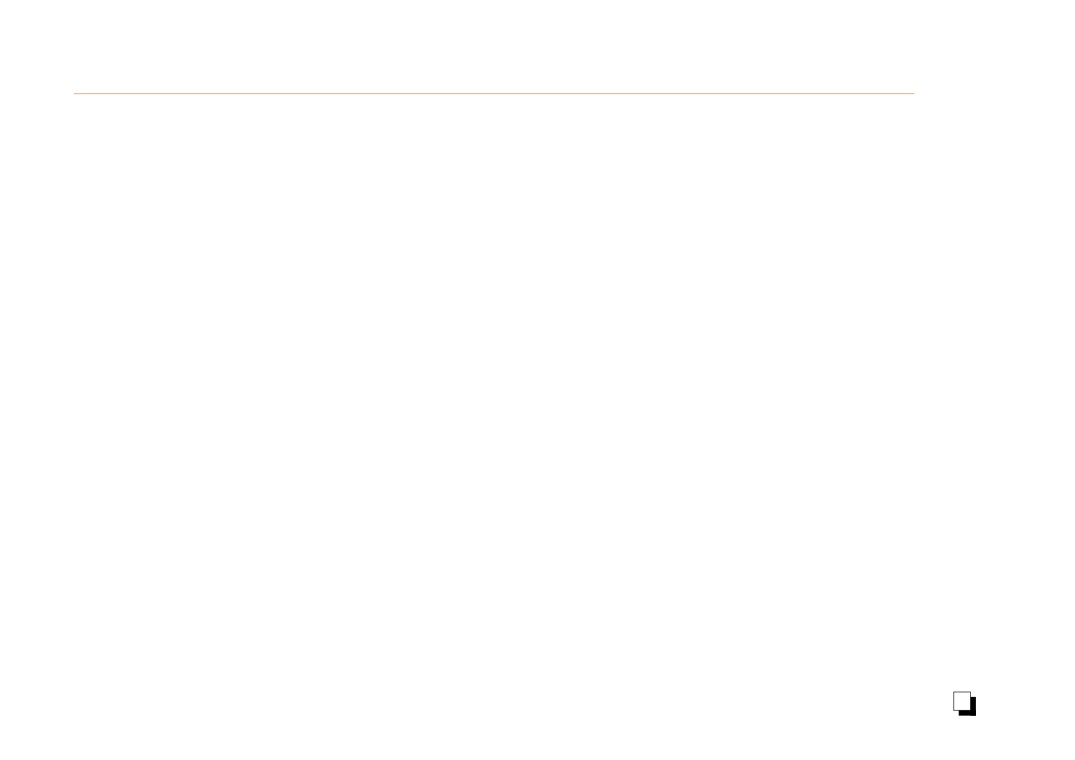 Standards—RIF
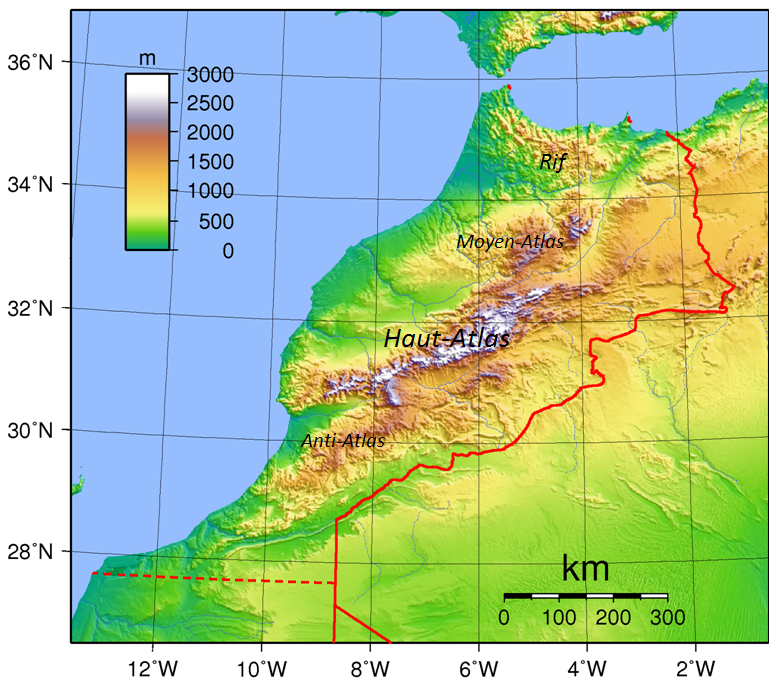 In AI, the RIF is not a mountain range in northern Morocco but the:
Rule Interchange Format
http://www.w3.org/standards/techs/rif
An XML standard language (using its own meta-syntax and structure) proposed to describe many (all?) rule formalisms so they each provide their own standardized form to one another.
6
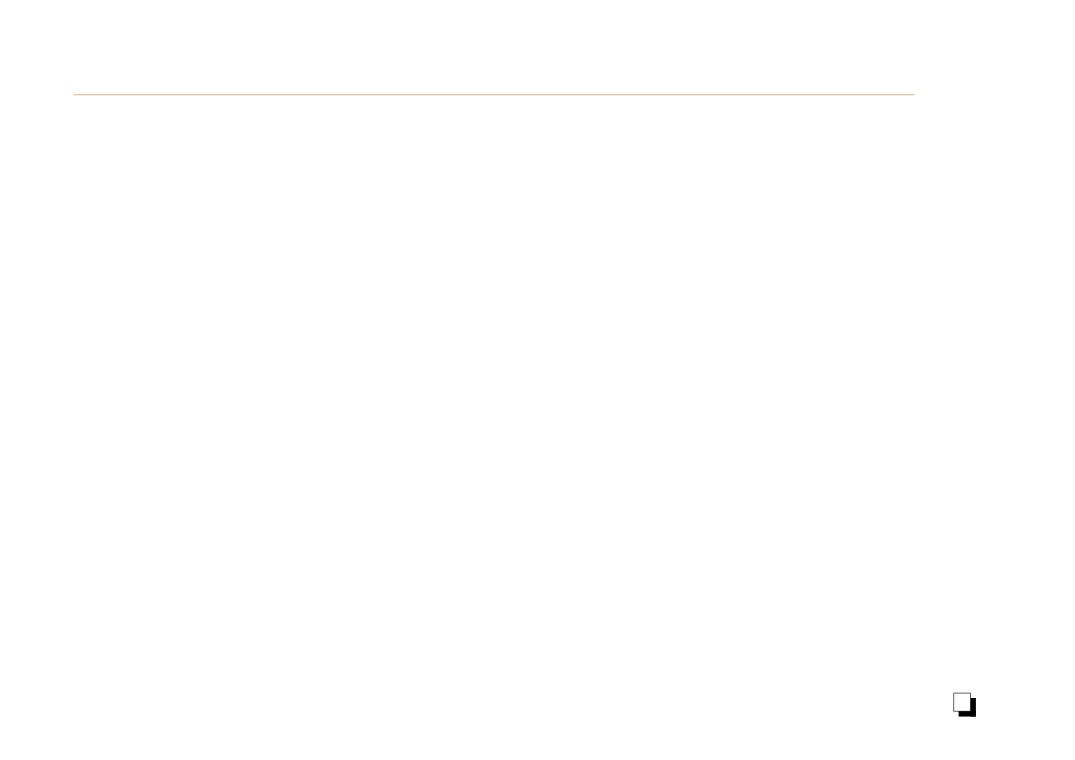 Semantic Web Reasoning Challenges
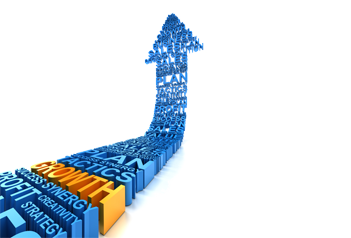 Scalability
Distribution (incrementality, data diffusion and coherence)
Structural reasoning
Temporal reasoning
Approximate reasoning 
Learning—Abductive and inductive reasoning
Big Linked Data = “Blinked” Data?
Knowledge evolution management
...
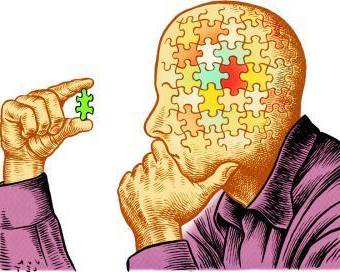 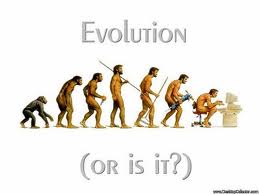 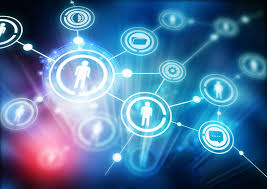 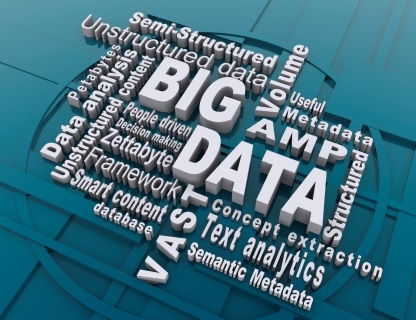 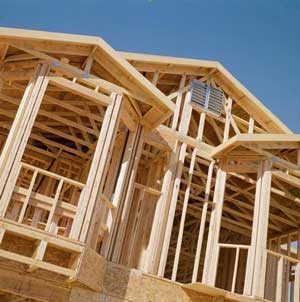 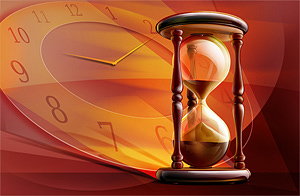 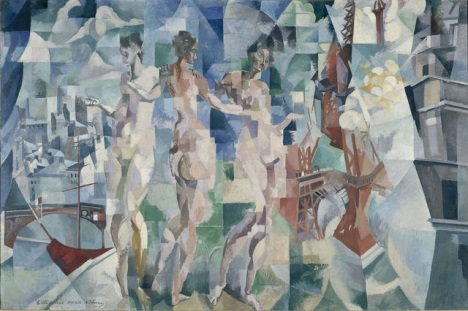 8
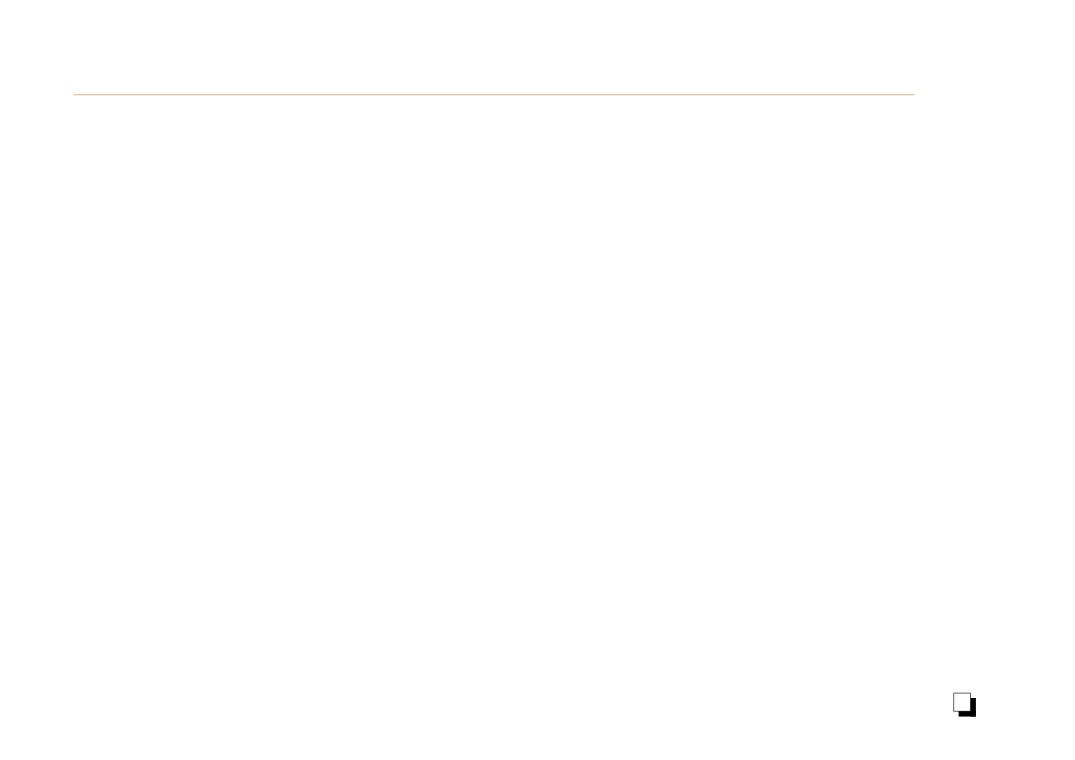 Semantic Web Challenges—Scalability
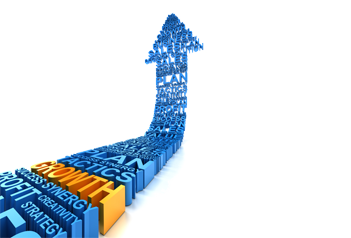 Scalability

Reasoning in the large

Performance
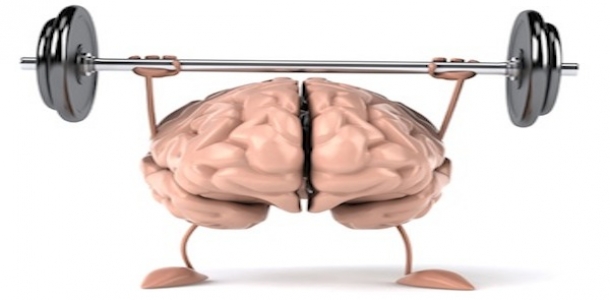 Tbox reasoning (“ontological” reasoning)

Abox querying (where does the reasoning help?)
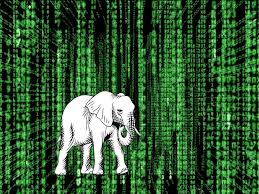 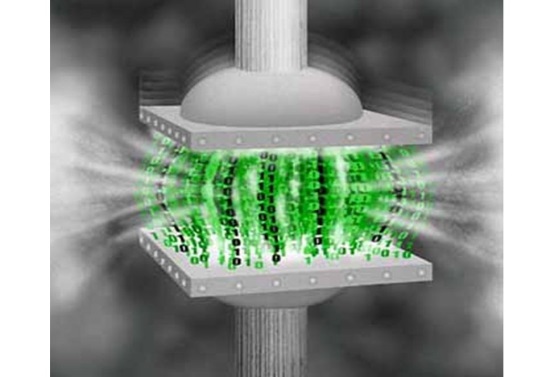 Data handling
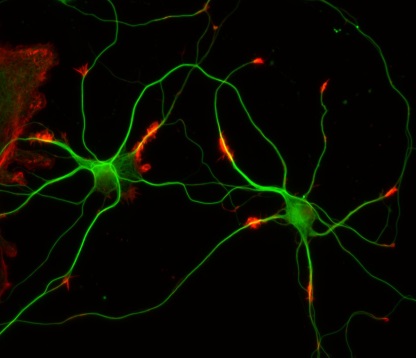 Big Data (synopsize the essence)

Linked Data (synaptic reasoning)

“Blinked Data?” (huge brain)
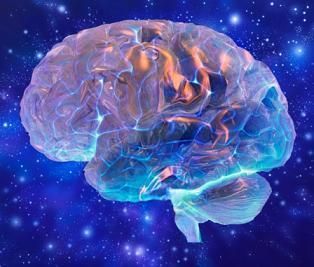 9
Performance
Data handling
Tbox reasoning (“ontological data” schema?)

Abox querying (SPARQL vs. NoSQL triple-as-relation)
Big Data (Relational/Semi-structured)

Linked Data (RDF Triples)

“Blinked Data?” (interconnected massive triplestores)
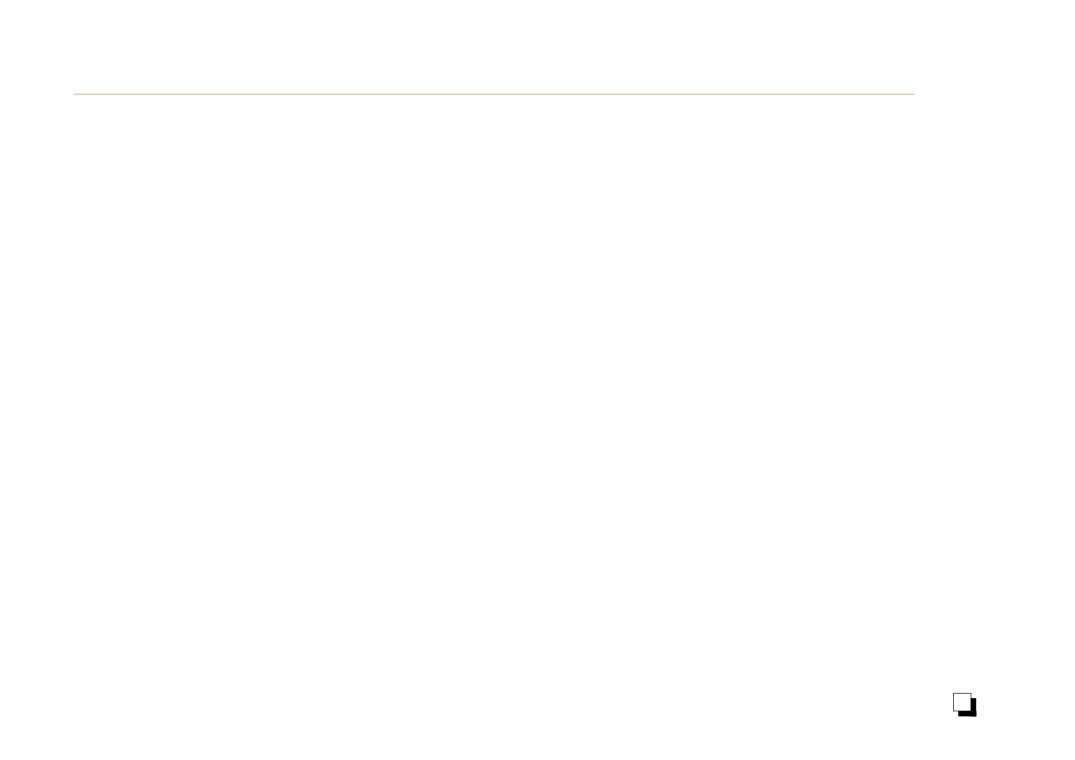 Semantic Web Challenges—Distribution
Distribution (incrementality, data diffusion and coherence)Triplestores in the Cloud
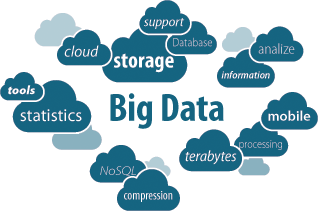 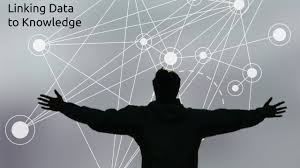 10
Structural reasoning
Efficient knowledge processing




Default tolerance (detail abstraction) 




Semantic context
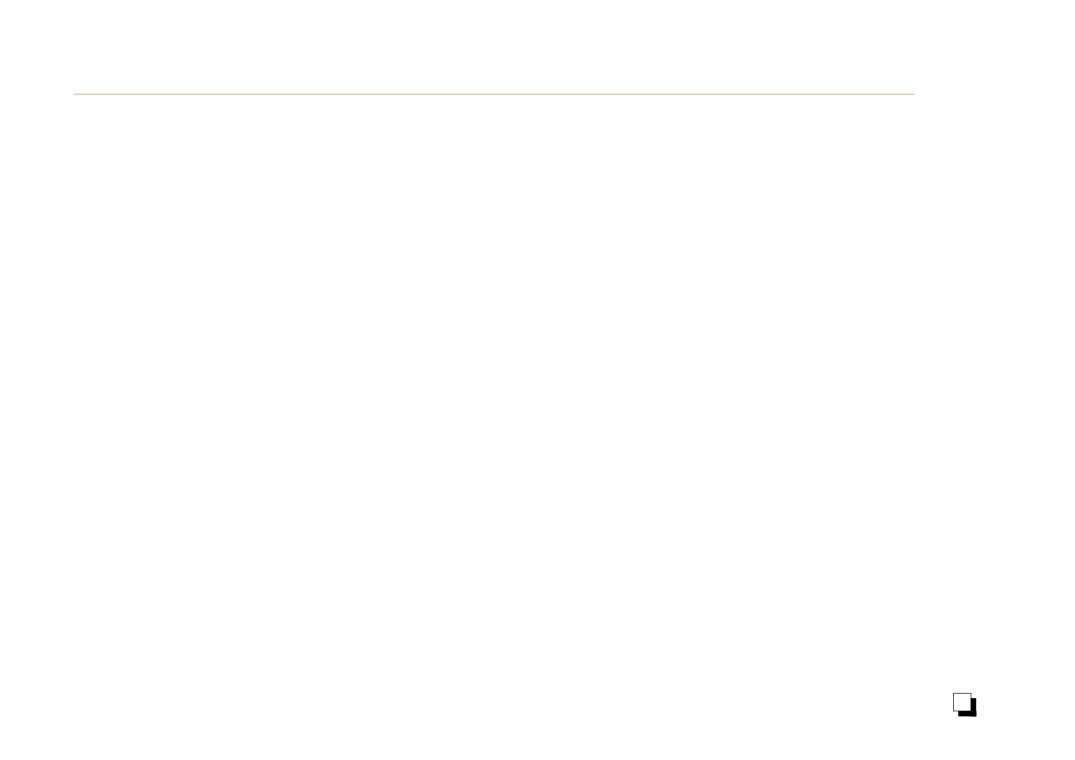 Semantic Web Challenges—Structural reasoning
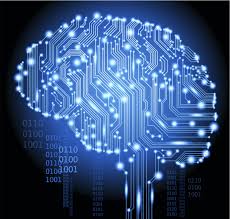 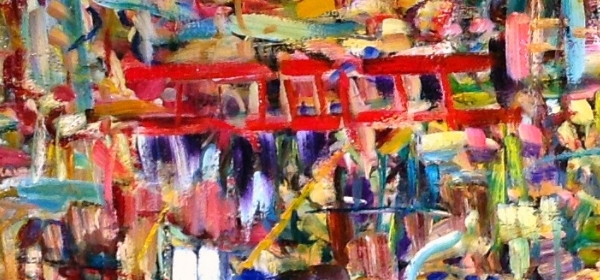 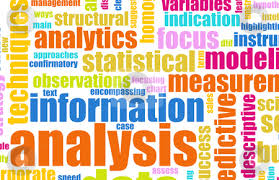 11
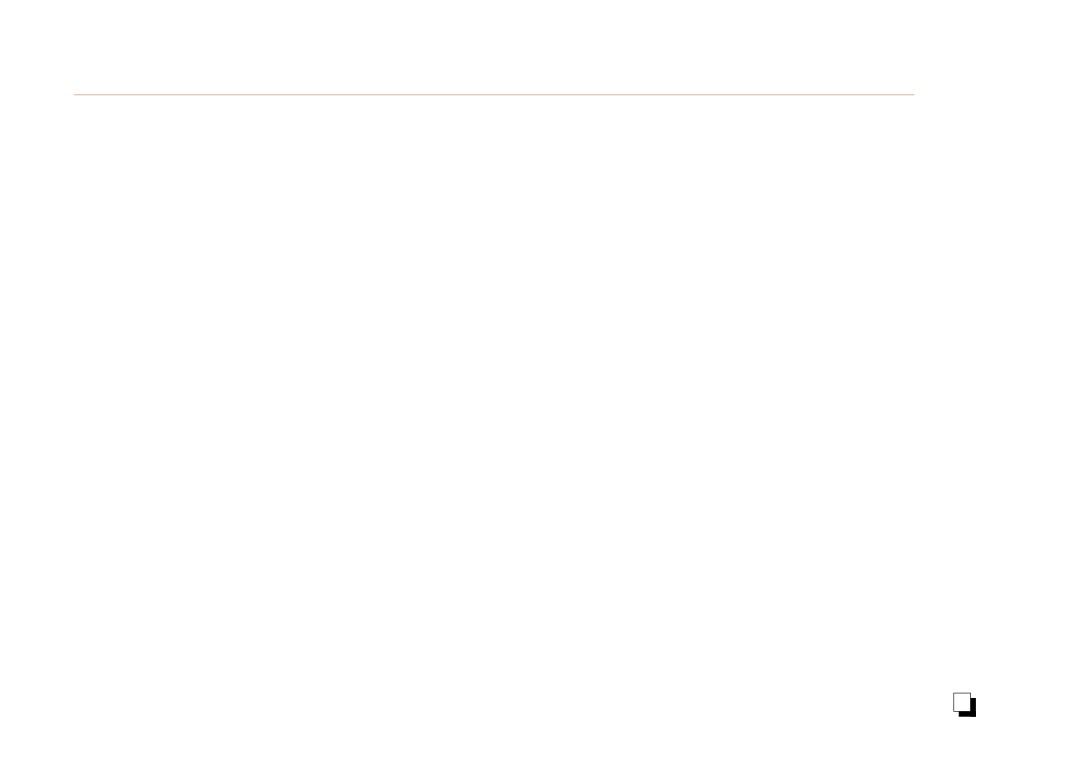 Temporal reasoning
Event processing




Time-relative logic 




Time-sensitive knowledge
Semantic Web Challenges—Temporal reasoning
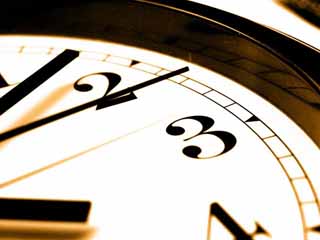 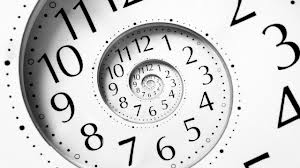 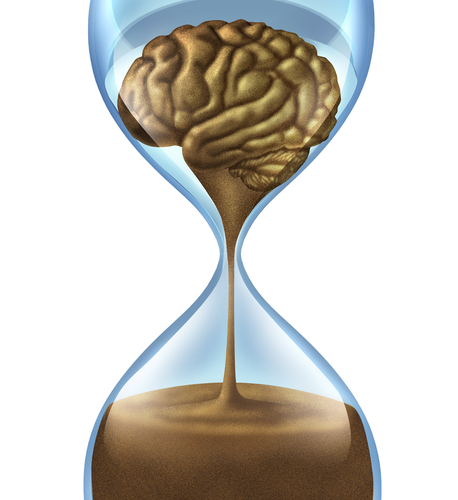 12
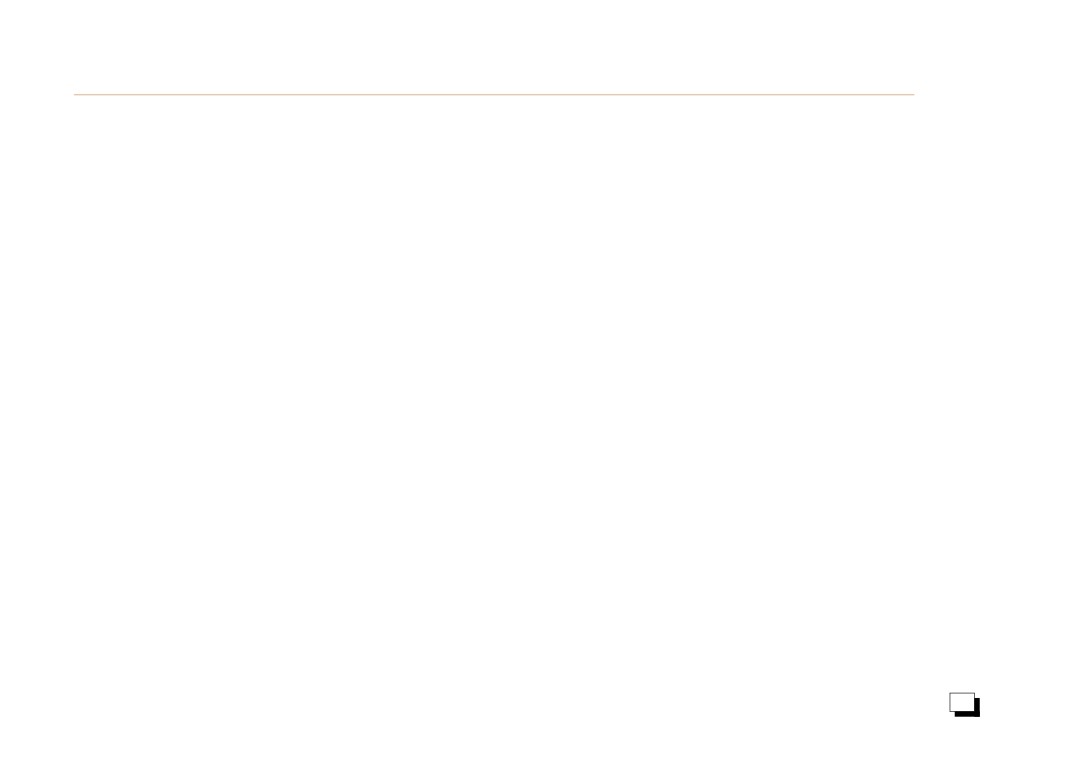 Approximate reasoning
Probabilistic logic (Bayesian, Markovian)




Fuzzy set logic 




Rough set logic
Semantic Web Challenges—Approximate reasoning
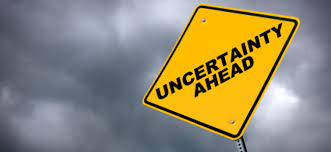 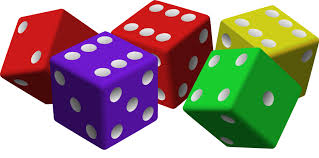 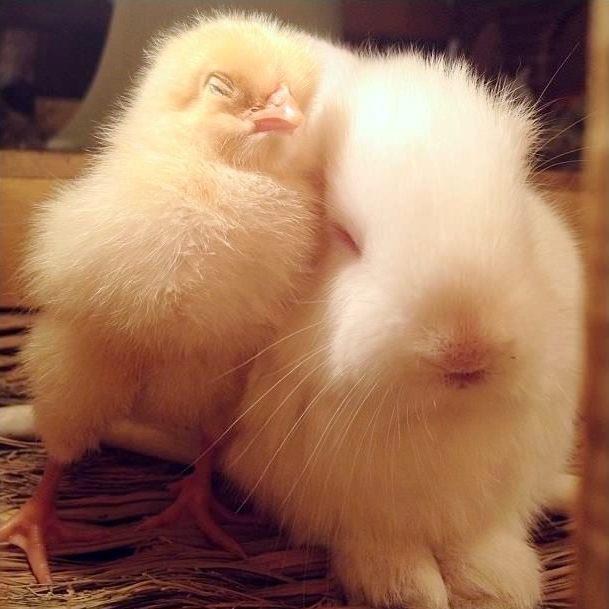 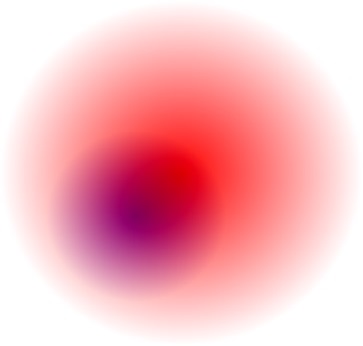 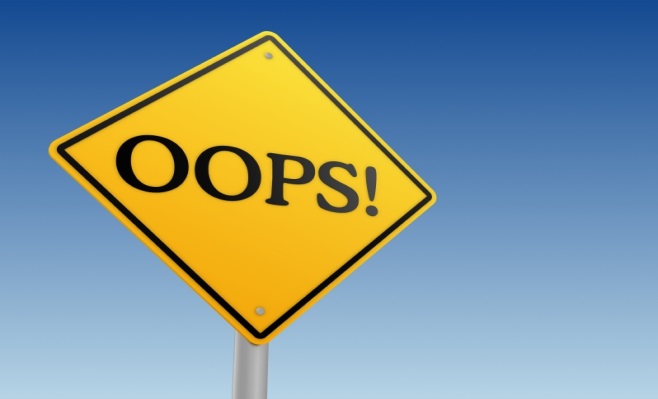 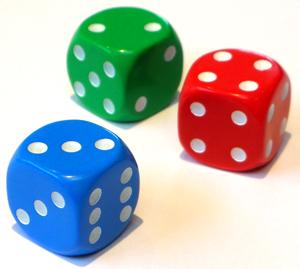 13
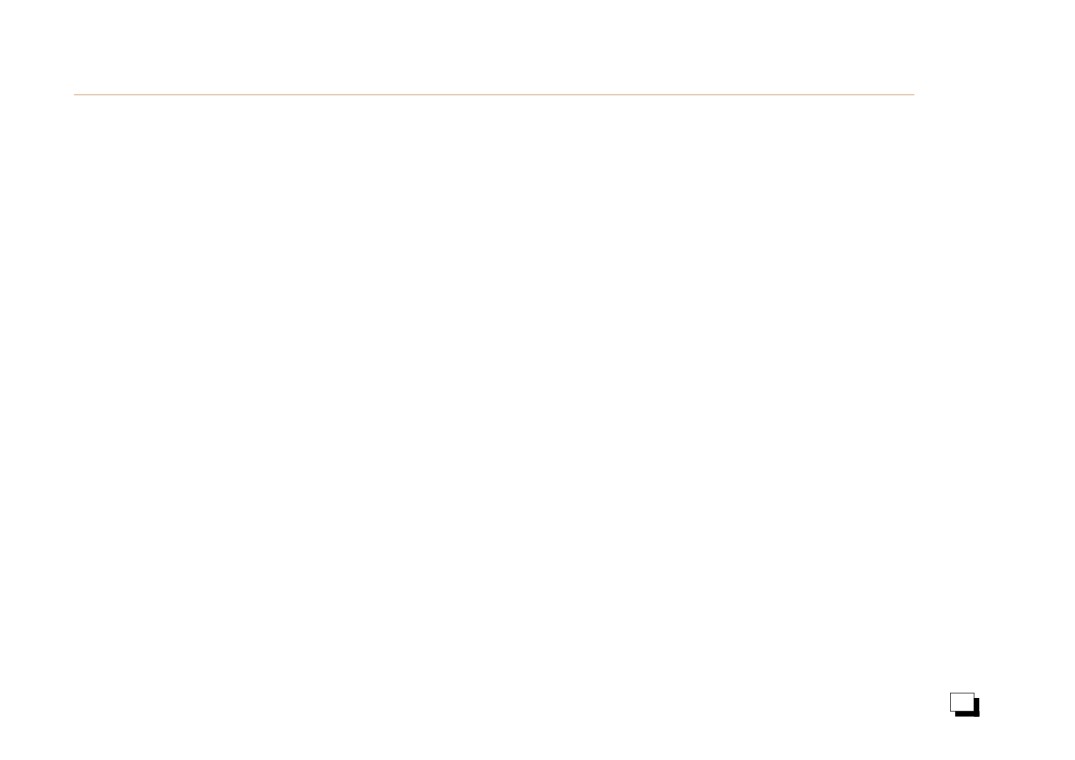 Learning—Abductive and inductive reasoning
Structural learning




Statistical learning




Combinations
Semantic Web Challenges—Learning
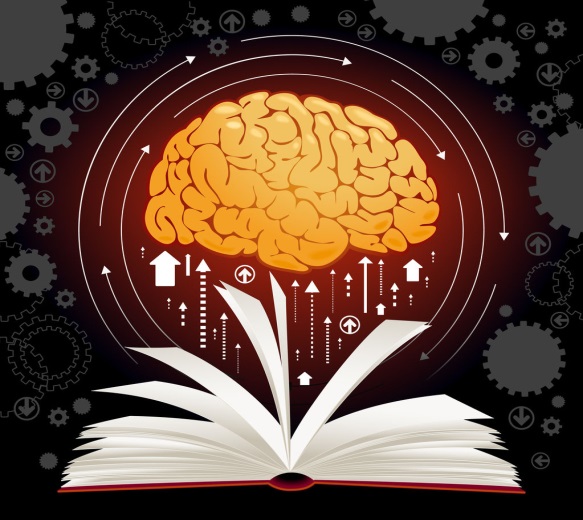 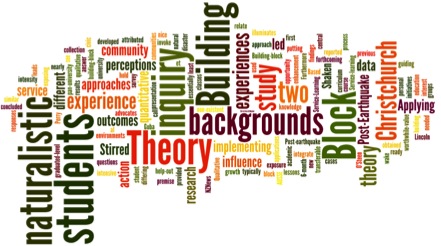 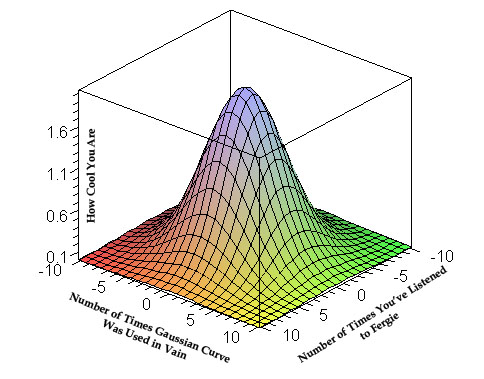 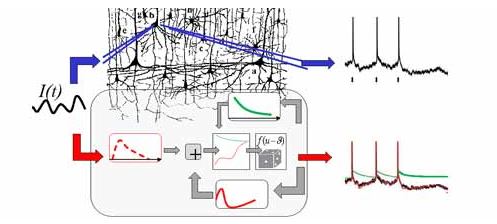 14
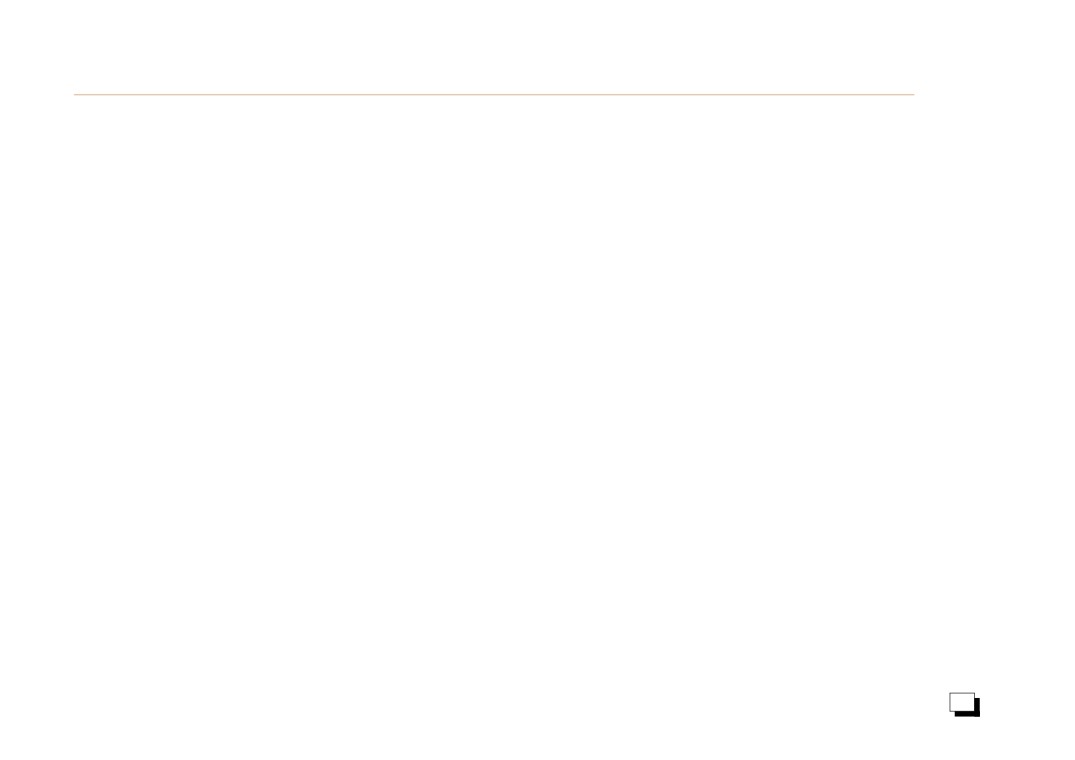 Linked data
interconnection management




“Blinked Data”




Combinations
Semantic Web Challenges—Linked Data
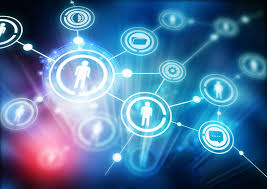 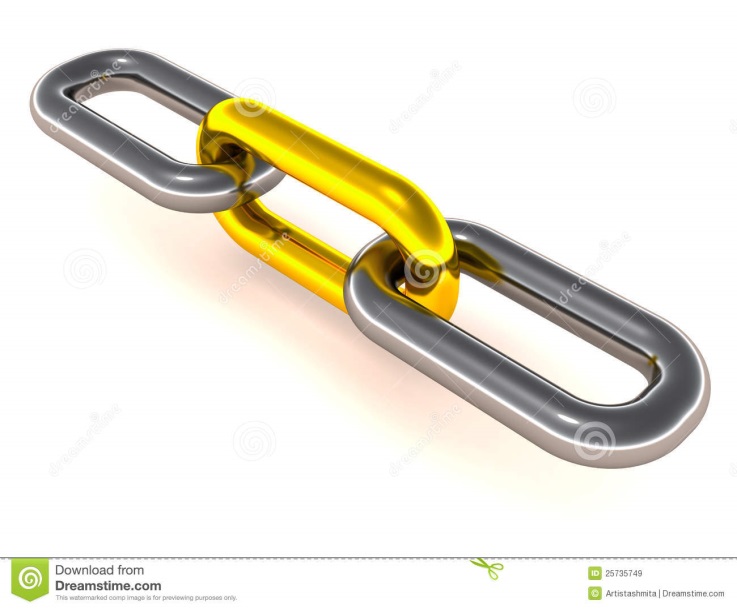 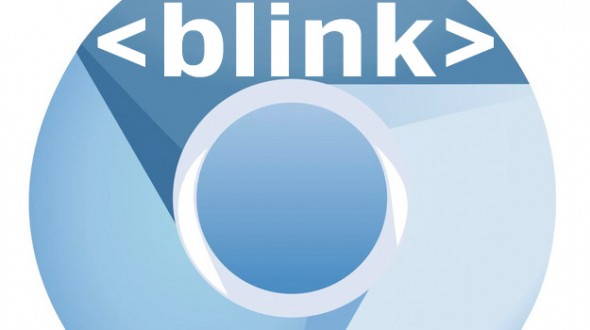 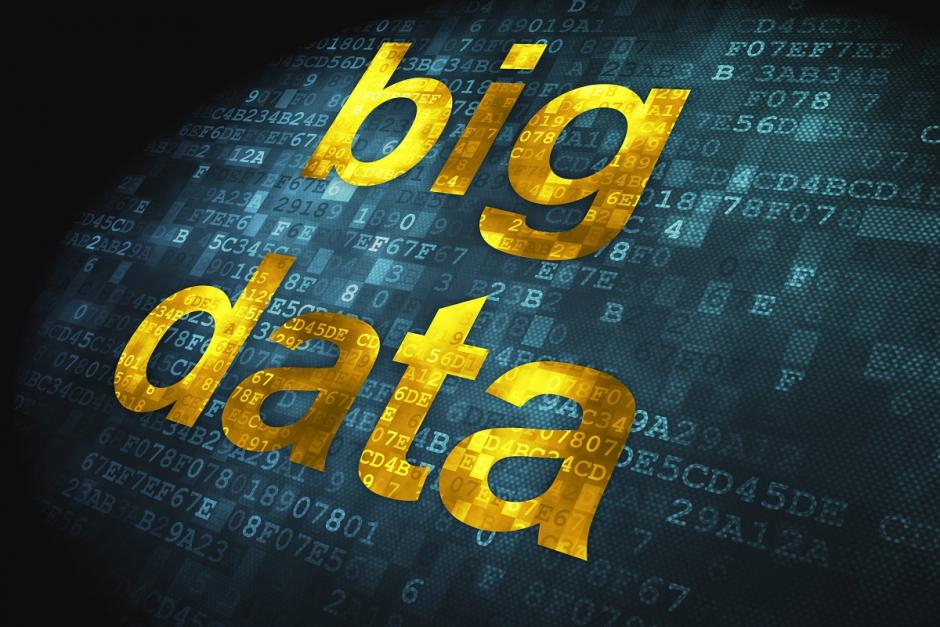 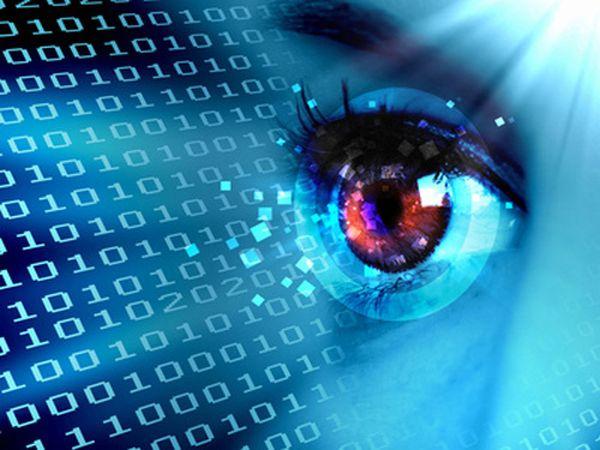 15
Knowledge evolution management
Coherence maintenance





Provenance and trustability




Context management
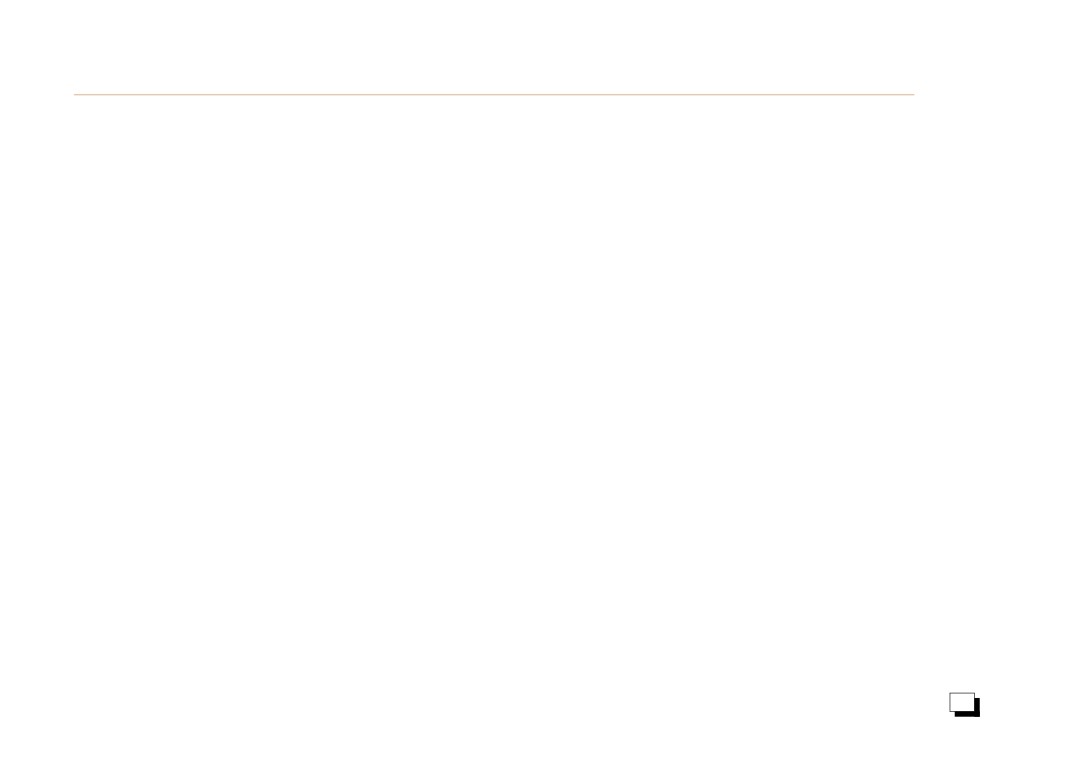 Semantic Web Challenges—Knowledge evolution
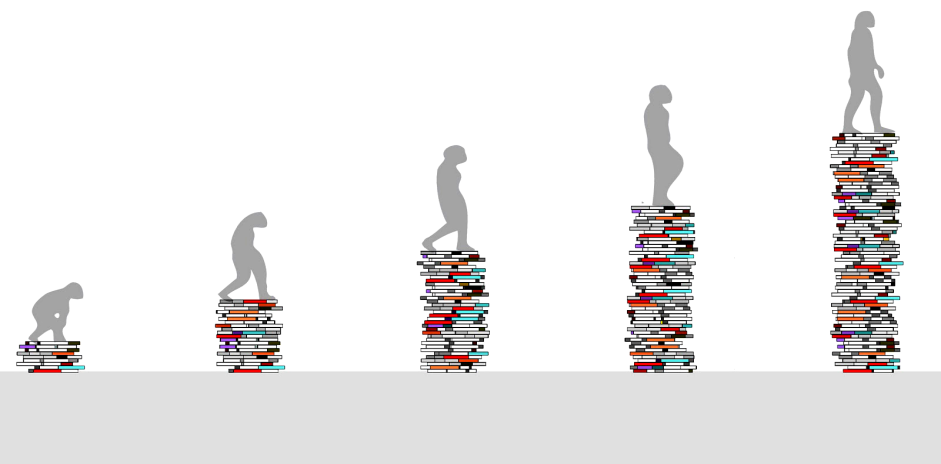 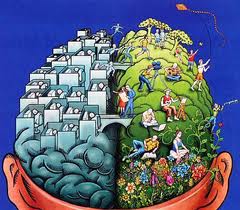 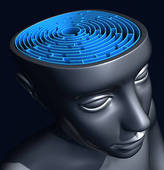 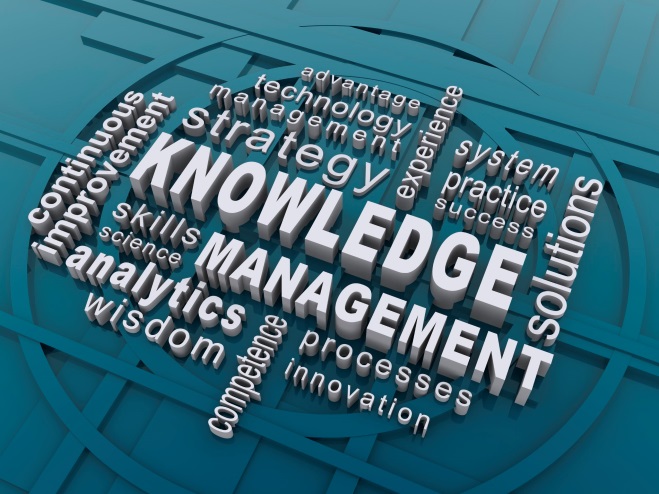 16
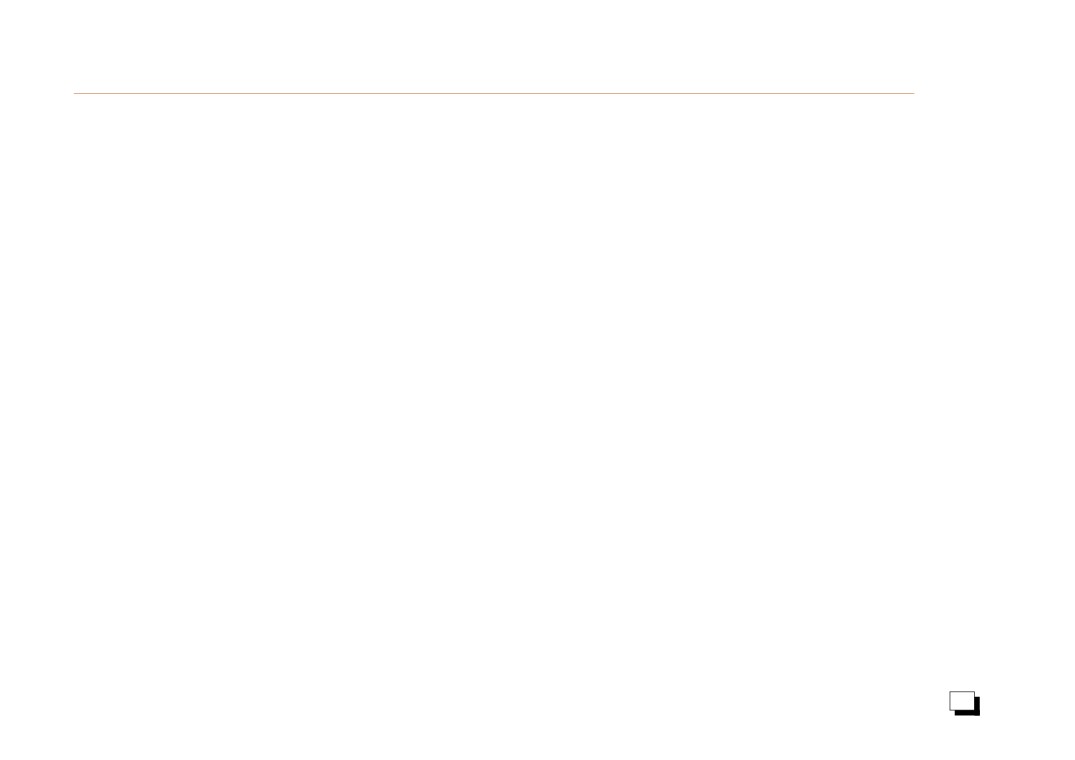 Semantic Web = World-Wide Brain?
The essential argument is that it is expected that standardized knowledge can somehow arise and be used in the form of ontologies from massively interconnected information.
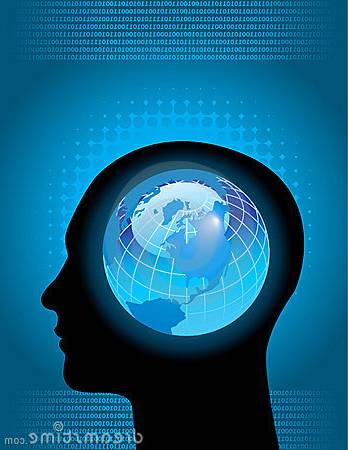 Such is the potential for Linked Data, for example.
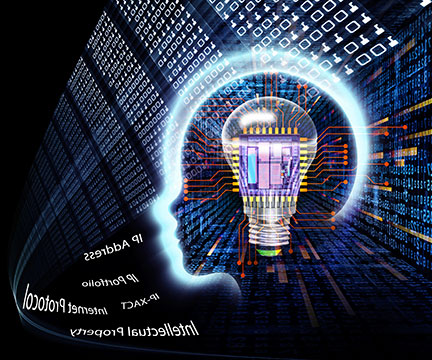 Even if such a hope could be achieved, yet another challenge for such knowledge, however it may be represented, is to be effectively, let alone efficiently, processed to provide intelligence.
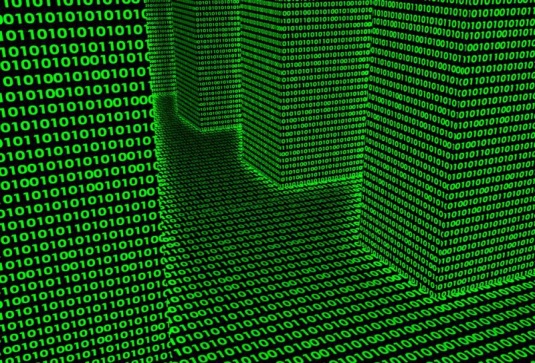 The key is that, whatever the standards may be, one cannot escape the need for formal encoding of such knowledge to lend itself to inference of implicit networked knowledge, beyond the classical processing of explicit silo-ed data.
21
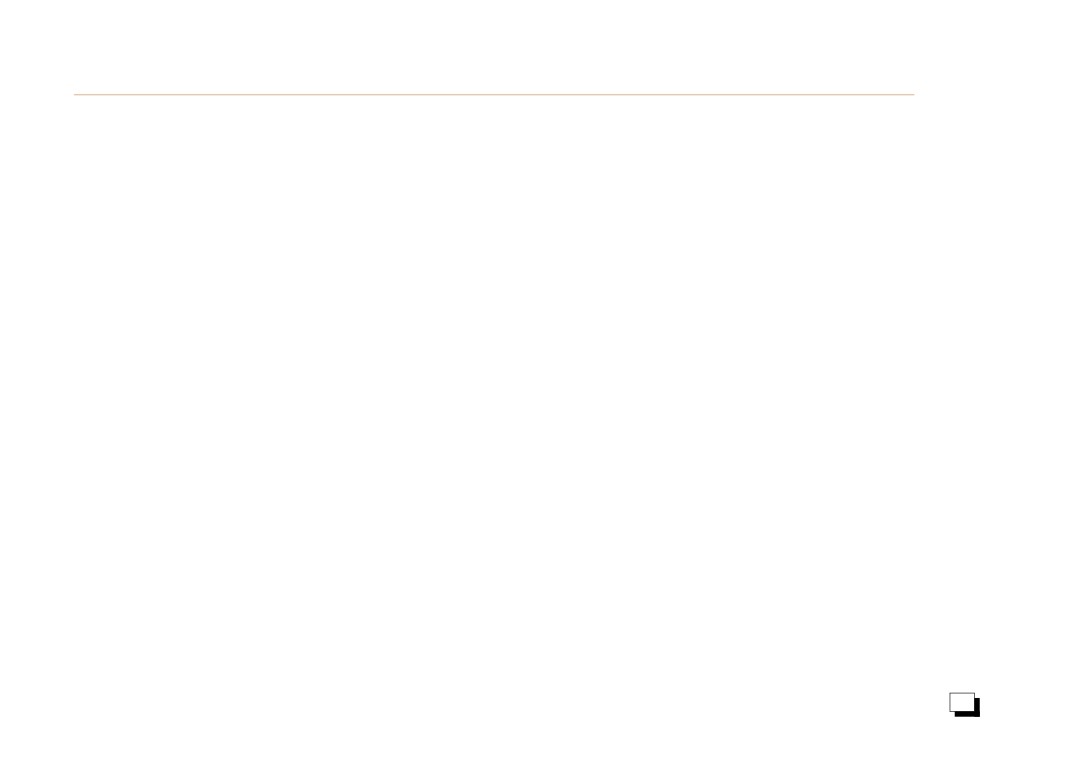 6th Generation Computing?
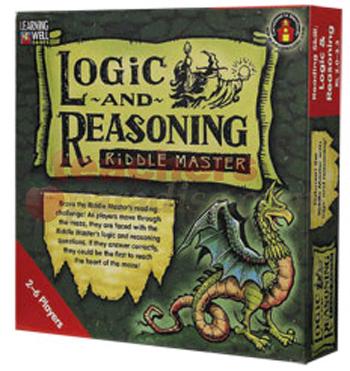 Hence, this all smells, tastes, and looks again like a “been there, done that!”; viz., the promises of the 5th Generation Project of the 80’s.
In fact, the SW’s objective is much more challenging today taking into account the exponential explosion of data and the inescapable need for scalable processing.
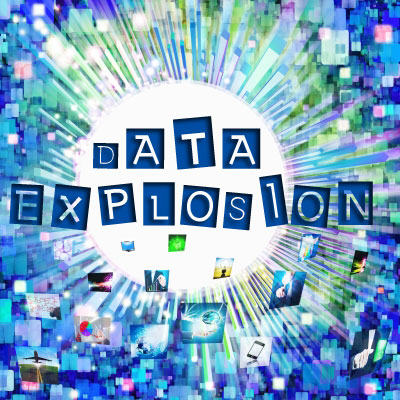 In addition, cloud networking and the ubiquitous distribution of information has made this task even more daunting.
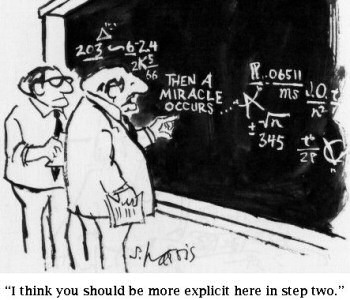 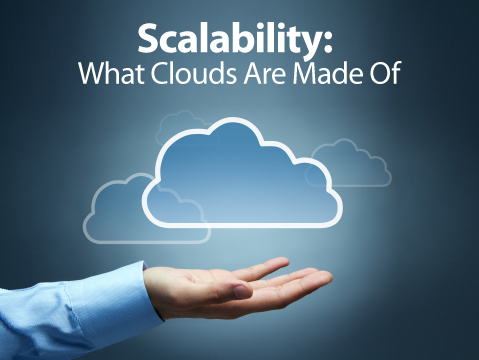 22
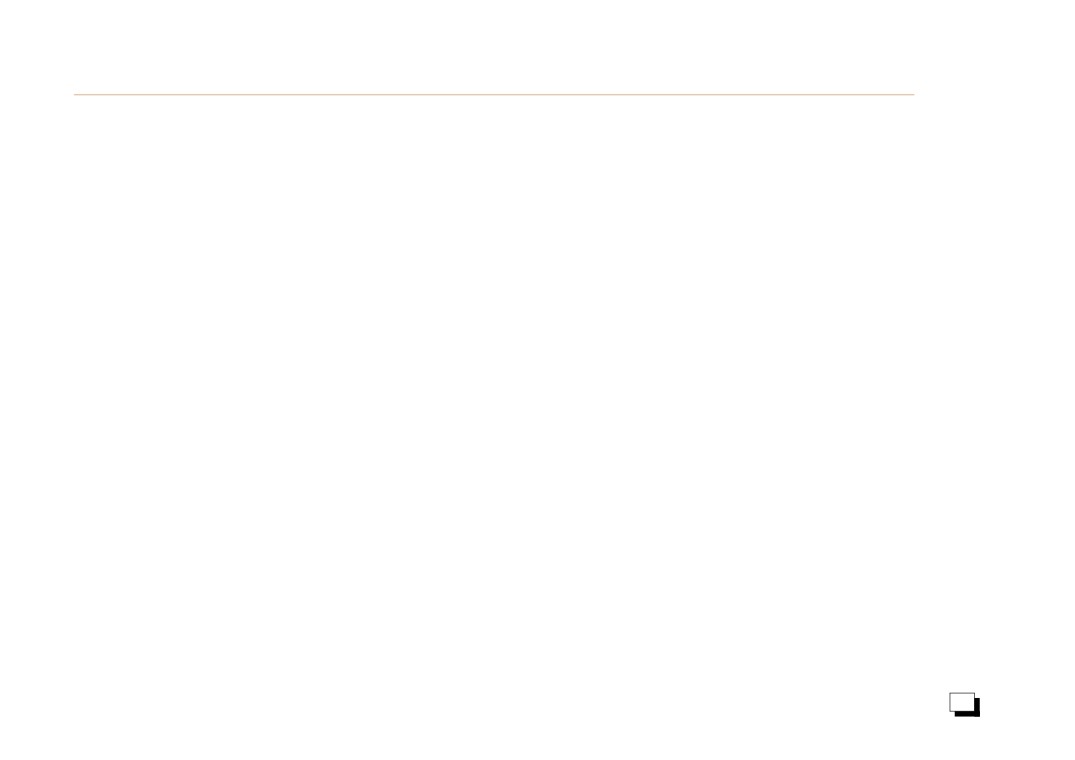 CEDAR—Constraint Event-Driven Automated Reasoning
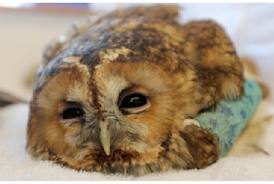 Is there a remedy?
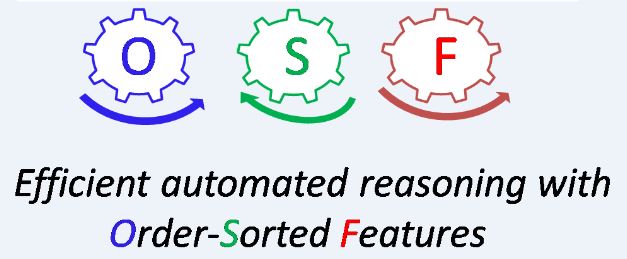 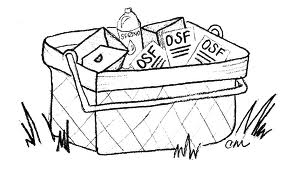 Owls break easily!
ANR funded chair of excellence – Jan. 2013        Jan. 2015
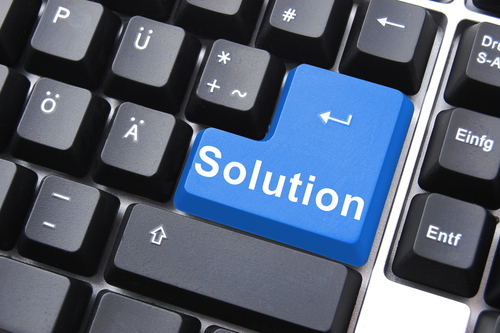 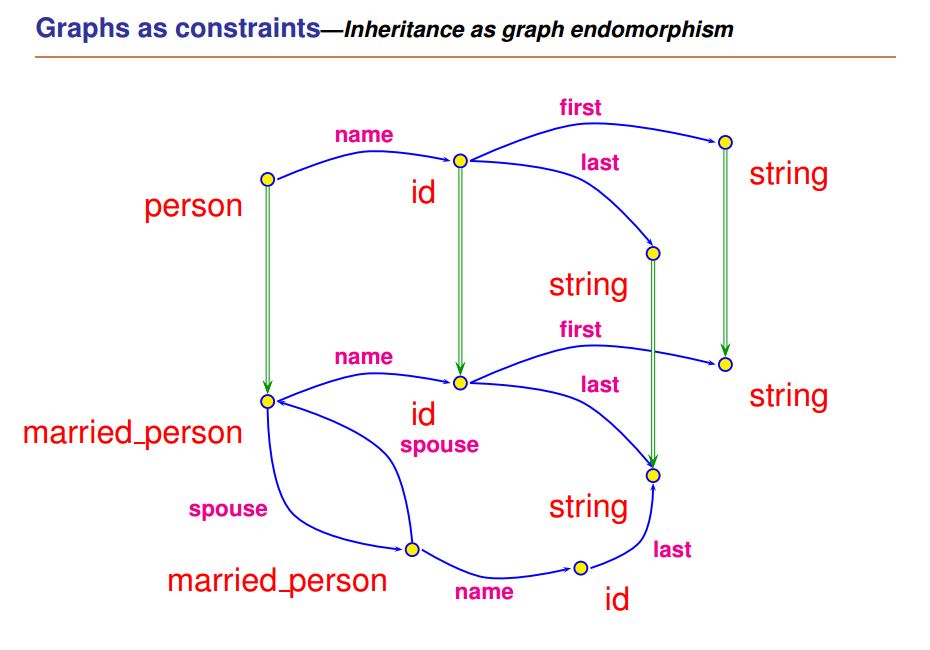 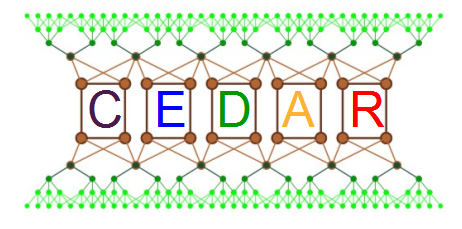 18
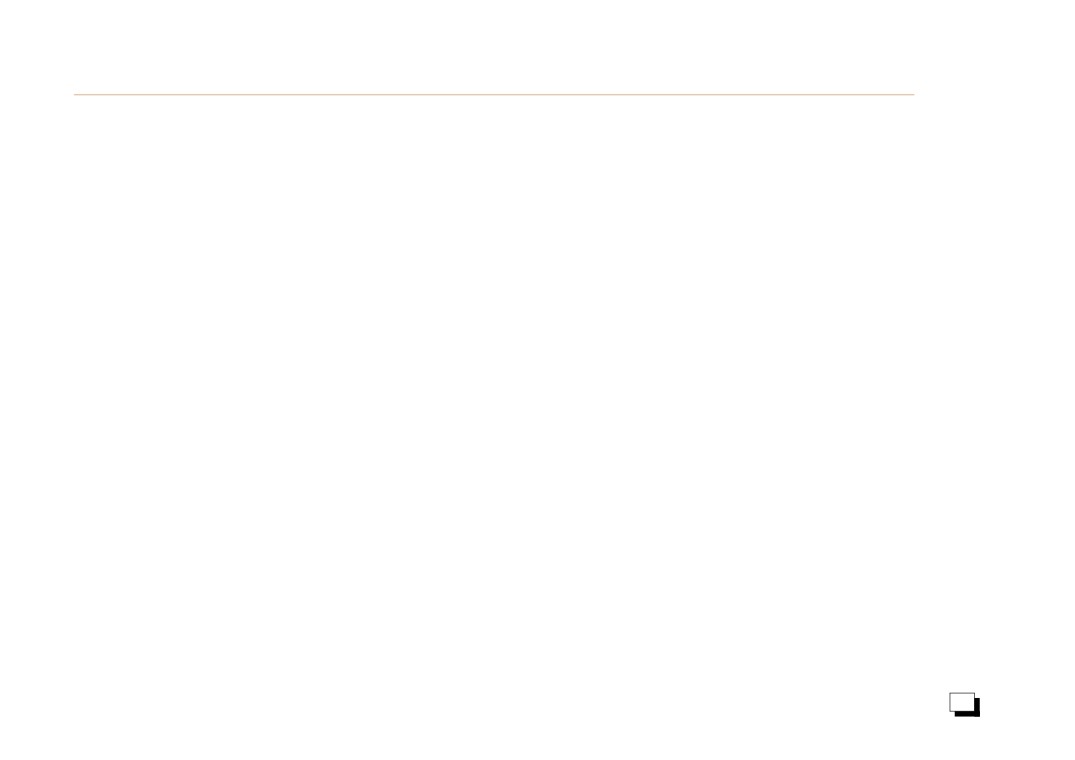 CEDAR—Scalability and Distribution
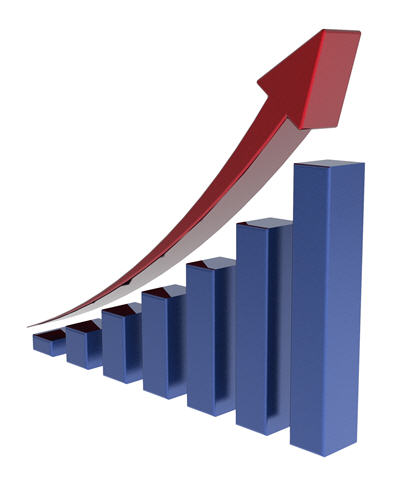 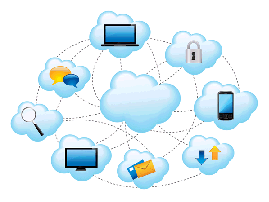 The CEDAR project addresses mainly two concerns:
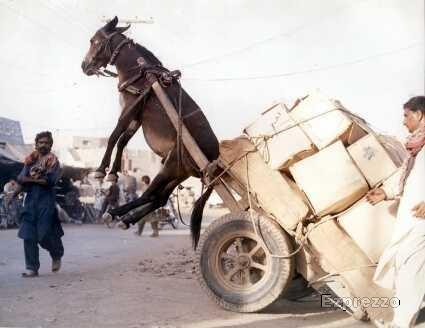 Scalability of ontological reasoning

Management and access of
   distributed ontological knowledge
   and “Blinked Data”
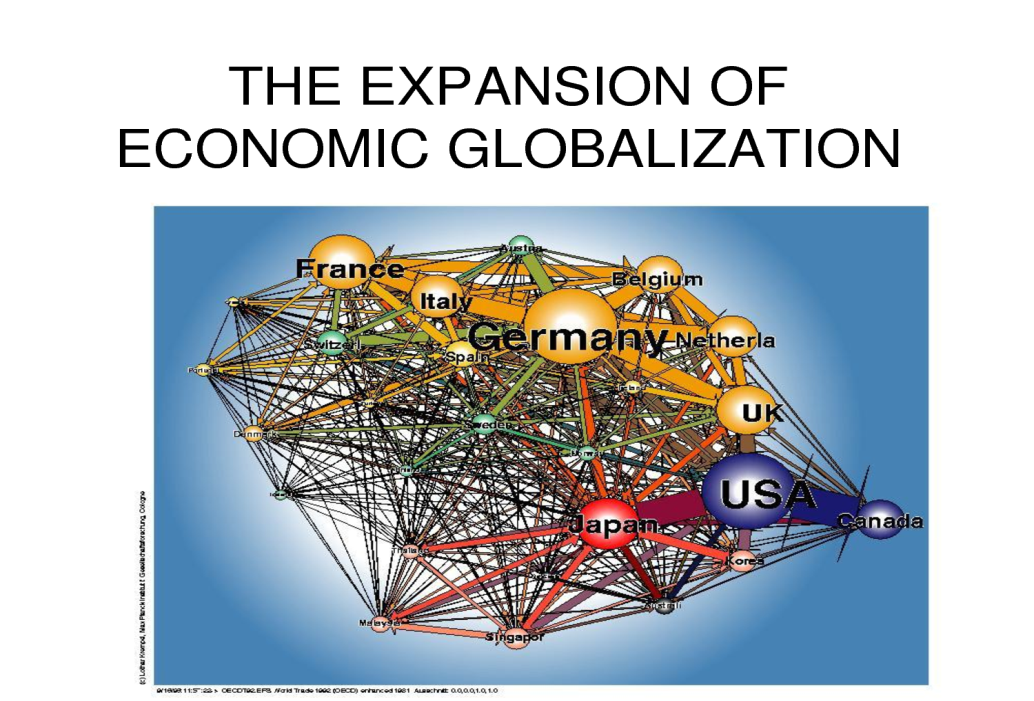 19
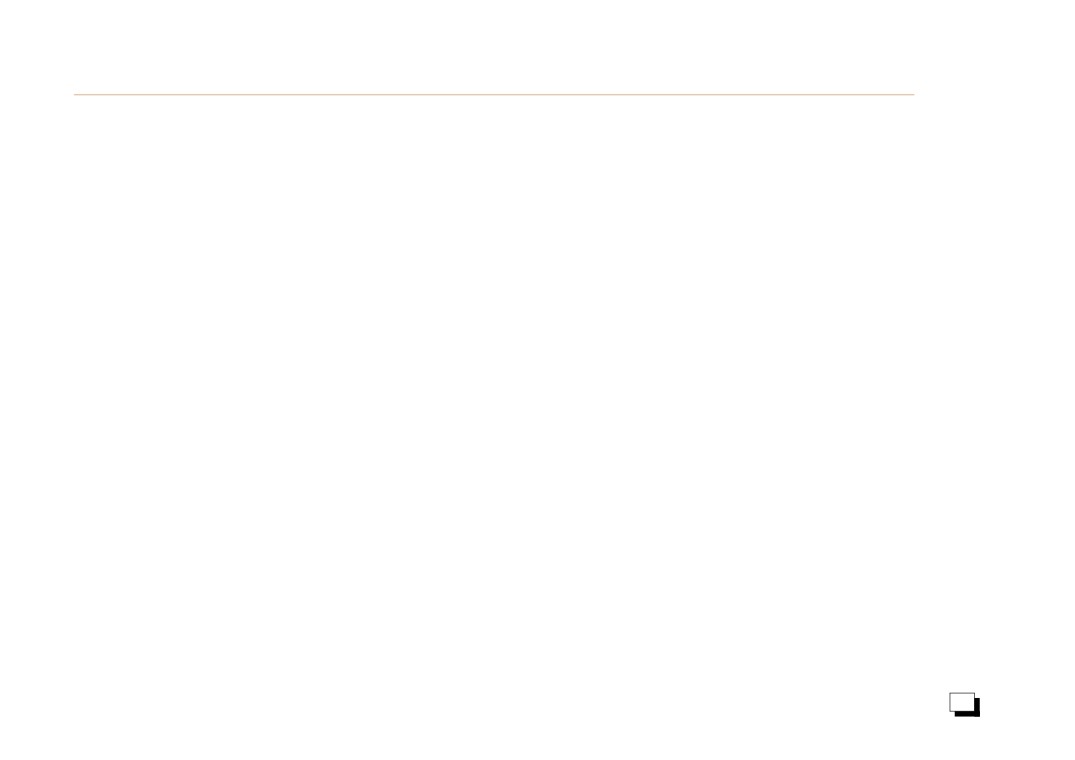 CEDAR—Scalability and Distribution
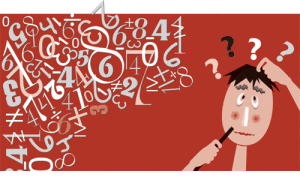 The CEDAR project’s approach:
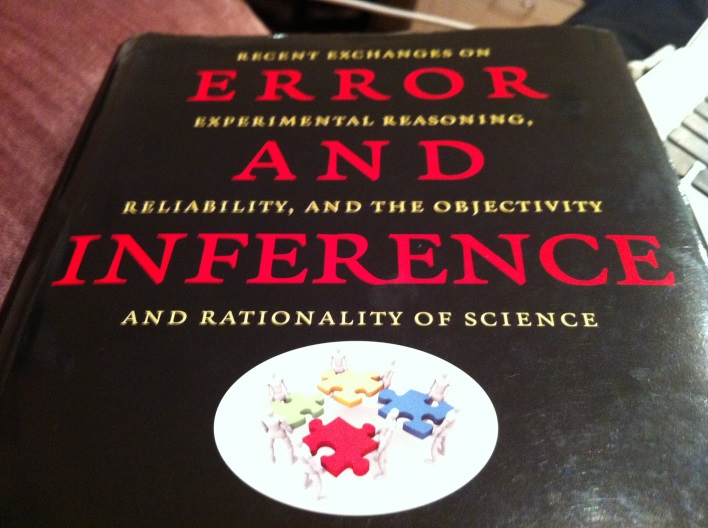 experiment with existing systems vs. our own
   reasoning technology



experiment with Hadoop-style architecture for
   concurrent processing of distributed knowledge
   and “Blinked Data”
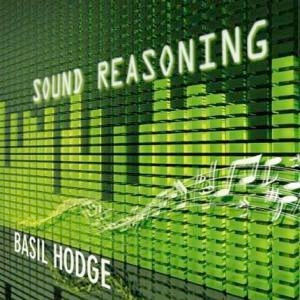 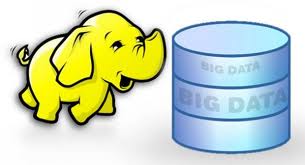 20
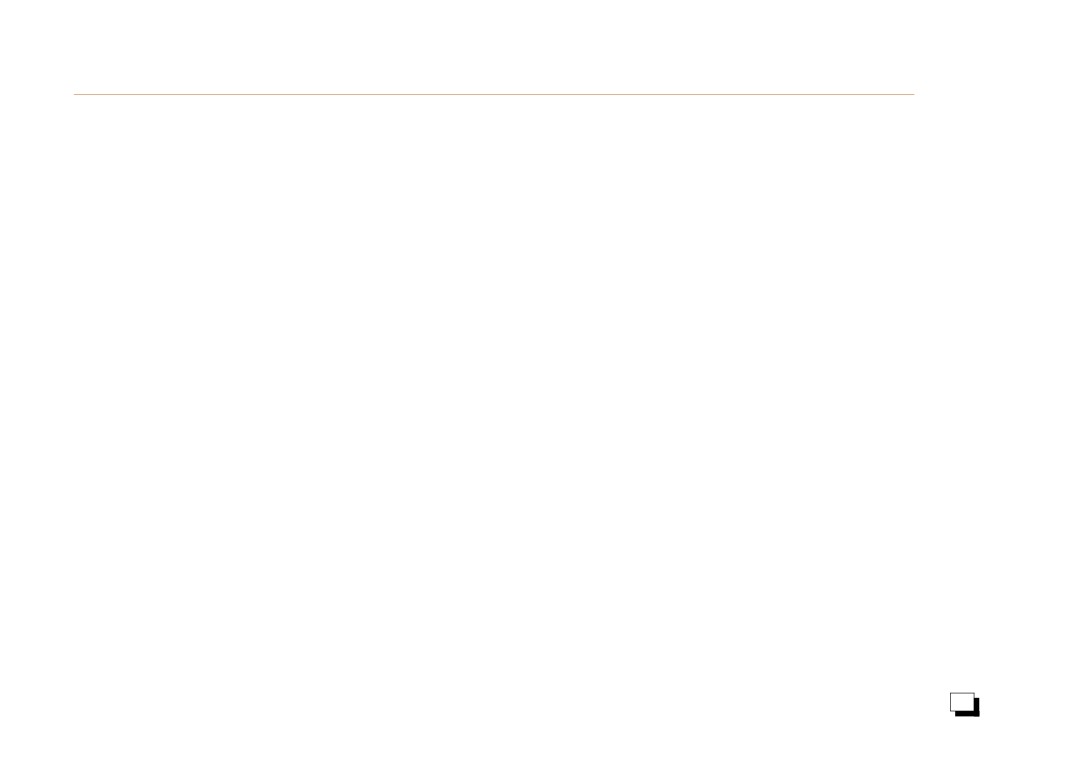 Semantic Web—Where are we today?
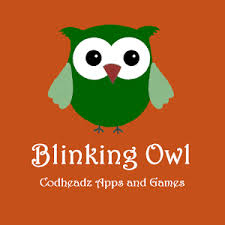 If one must be critical:
W3C SW standards have not really been tested
Viable alternatives have not really been considered
However, all SW formalisms must imperatively take into account the formidable challenges described above. 

Namely:
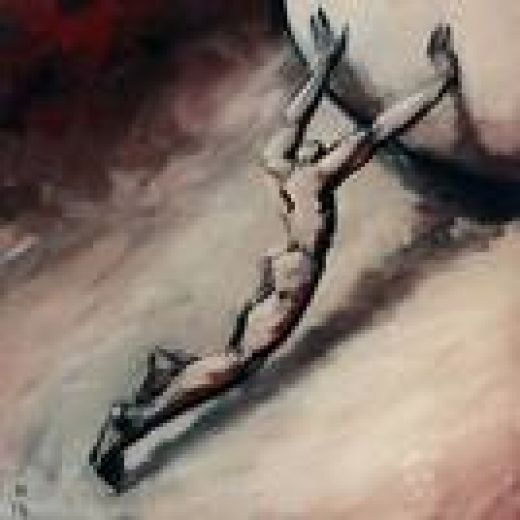 any knowledge representation and efficient inferencebased on it must be scalable, incremental, capableof dealing with approximate data (fuzzy, probabilistic,incomplete) in real time, and manage information ofenormous size and diversity distributed all over theInternet.
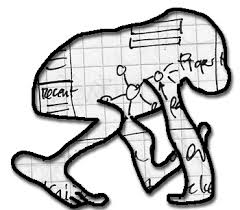 23
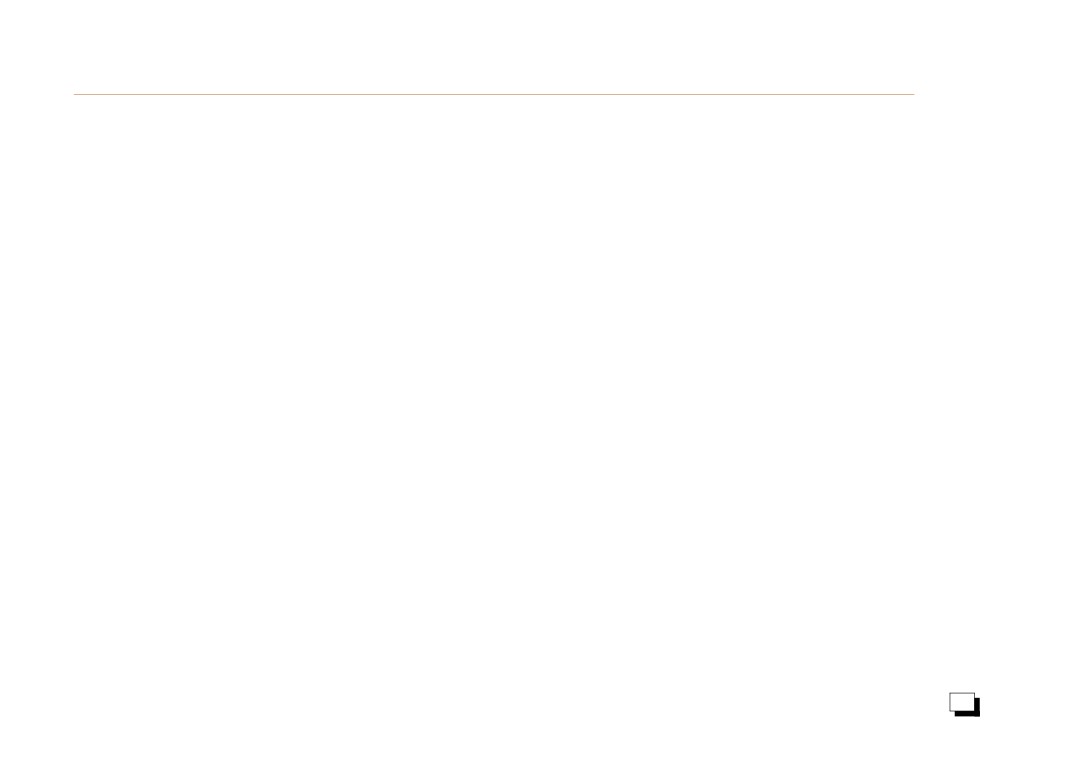 Semantic Web—Where we may be tomorrow?
So how may we expect the Semantic Web to turn into areality?
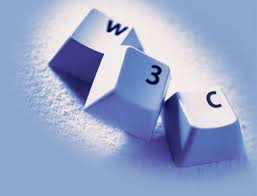 We have surveyed a few challenges and potentials
    faced by the W3C to make the Semantic Web a
    reality.
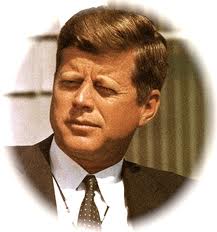 Such a large effort is bound to produce unforeseen
    serendipitous offshoots in the same manner as the 
    “MoonTechnology” of the 60’s did pursuing JFK’s 
    otherworldly dream of human moon settling.
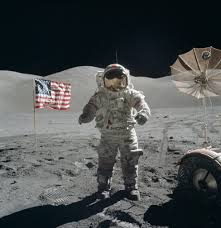 In order to do so, we must adapt to unexpected
    reshaping of the (computing) world, taking every 
    opportunity to make what is possible become real.
24
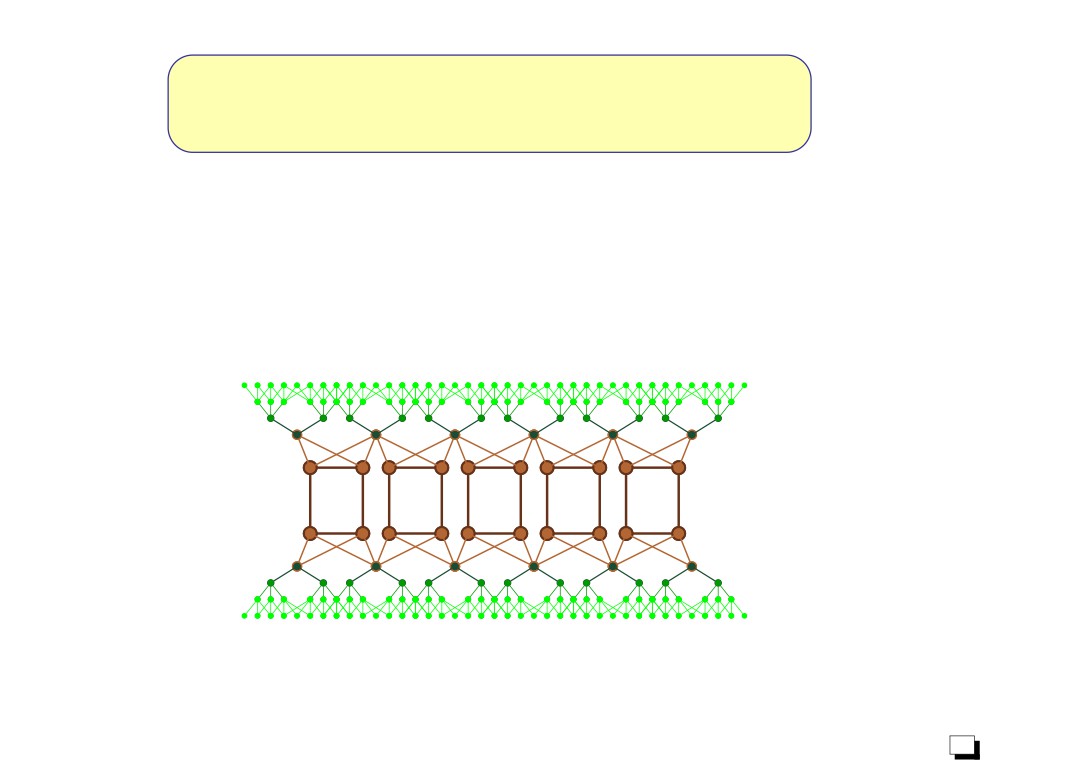 Thank  You  For  Your  Attention !
Hassan Aït-Kaci
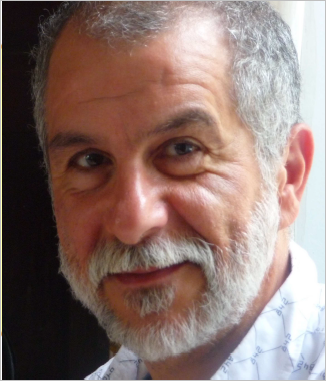 hak@acm.org
25